Check on cosmic-ray without magnetic field in March
Run: 84713, 84714, 84716
With Previous Alignment
Content
Residual
Efficiency
Residual:
X(-3,3)mm
V(-5,5)mm
Z(-5,5)mm
Residual: X
Layer1 Top
Layer2 Top
Layer3 Top
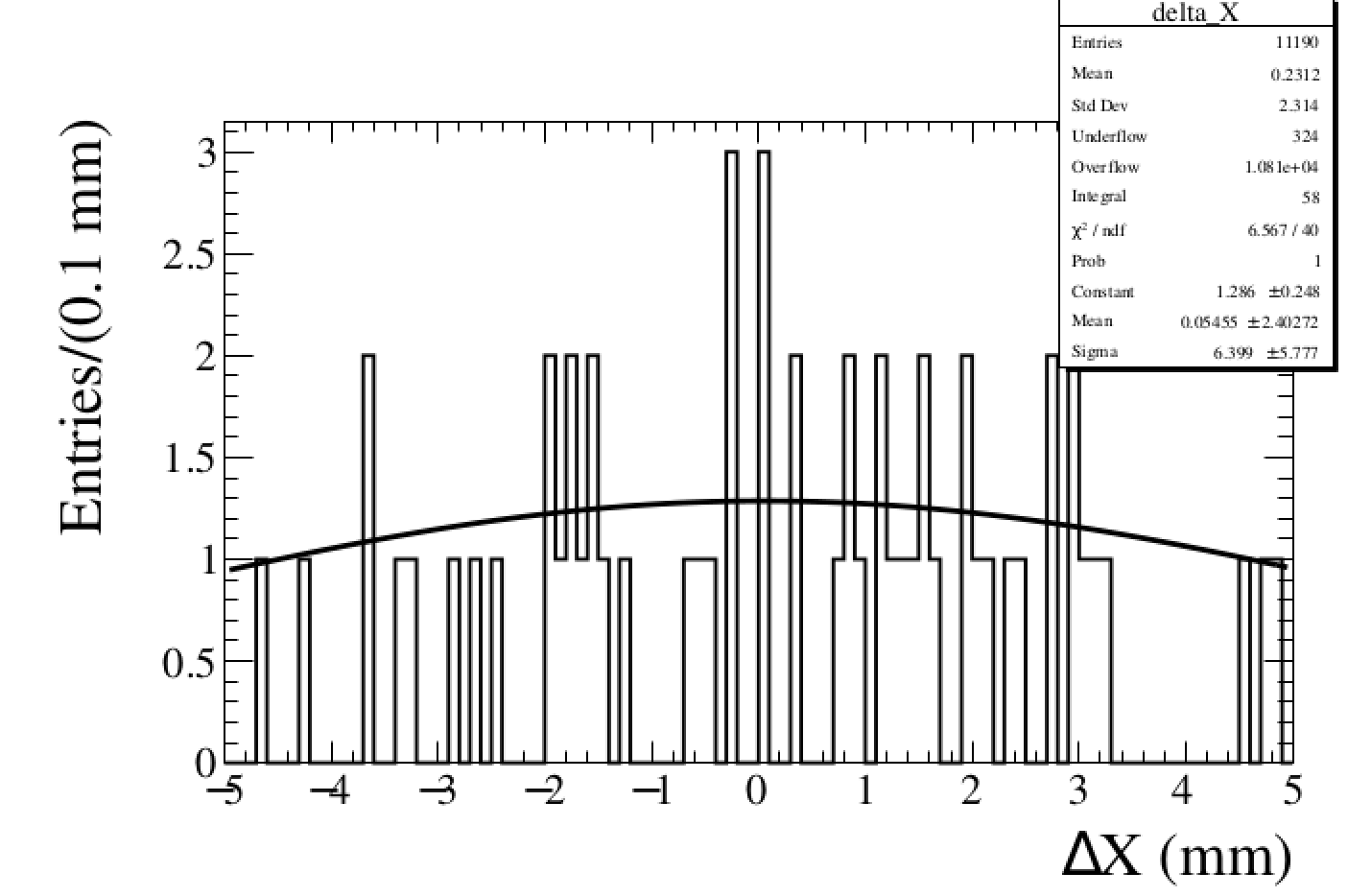 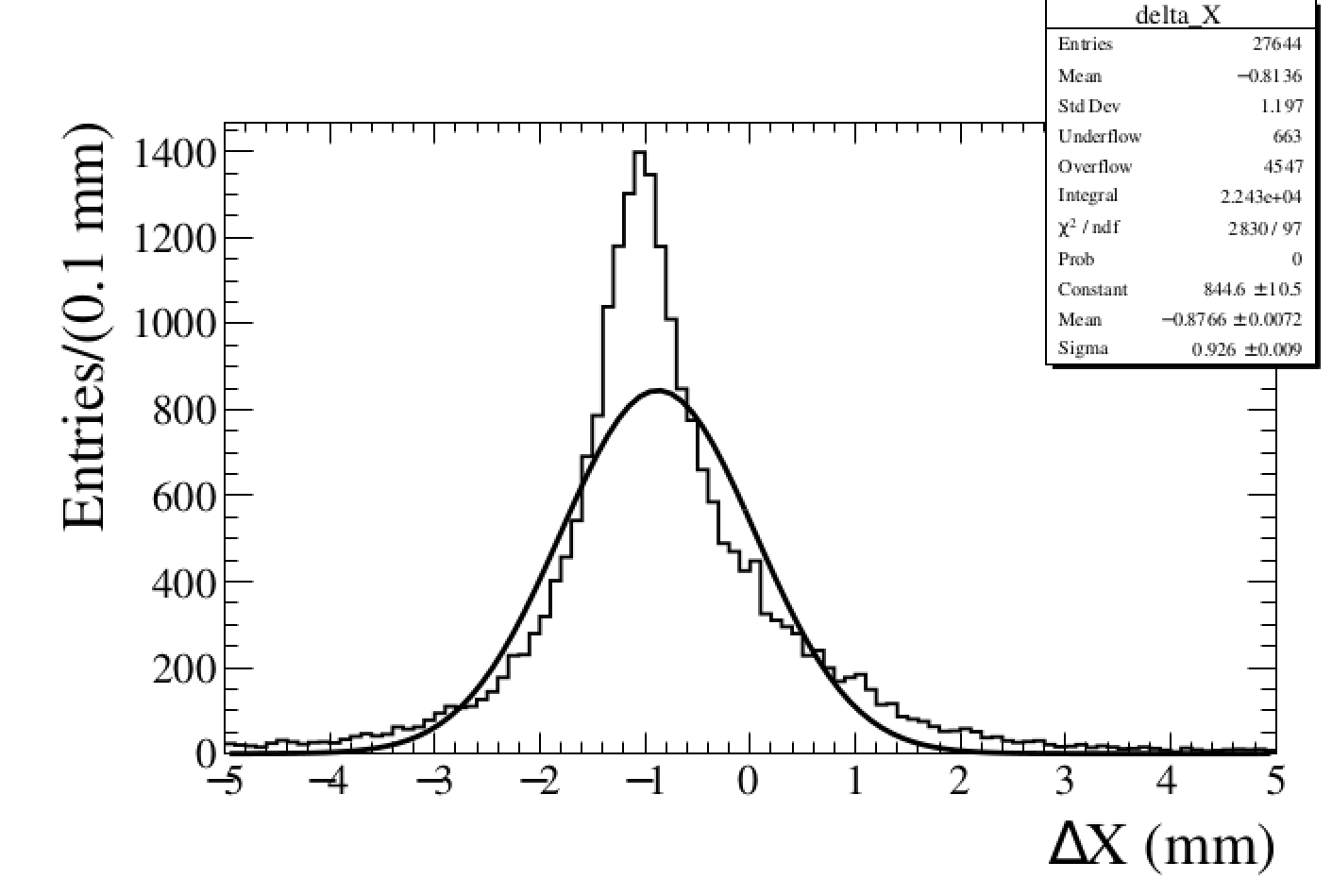 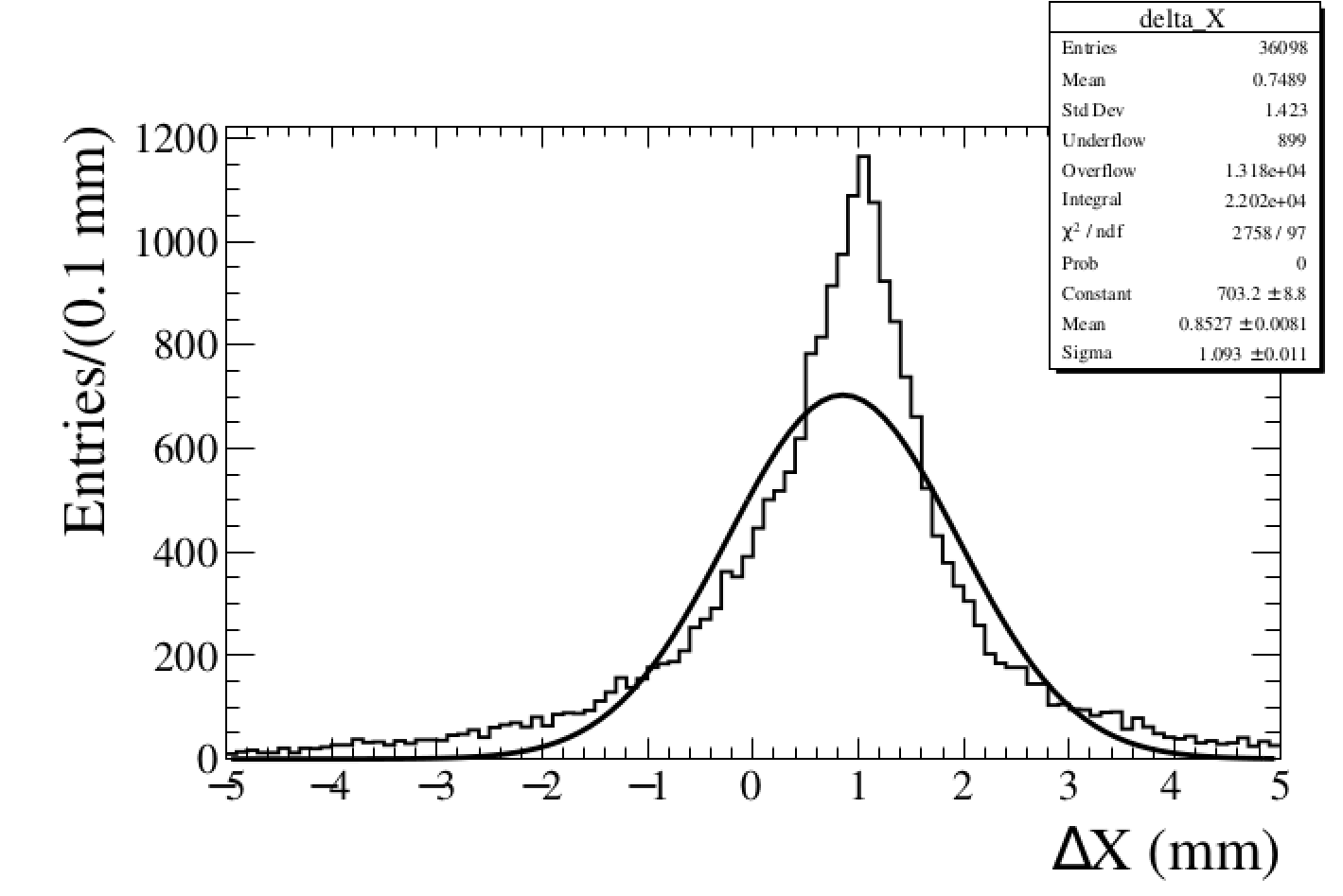 Layer1 Bot
Layer2 Bot
Layer3 Bot
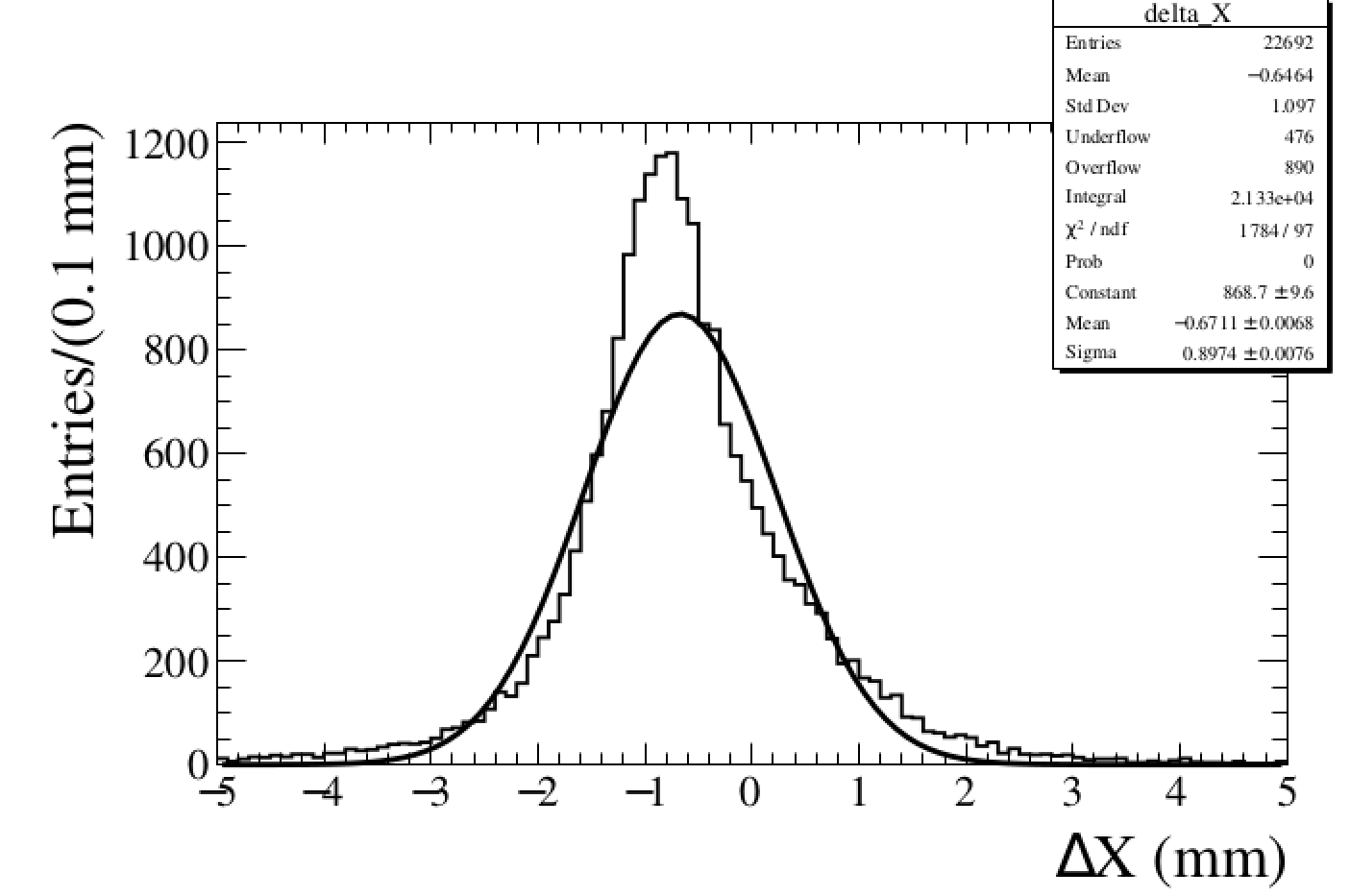 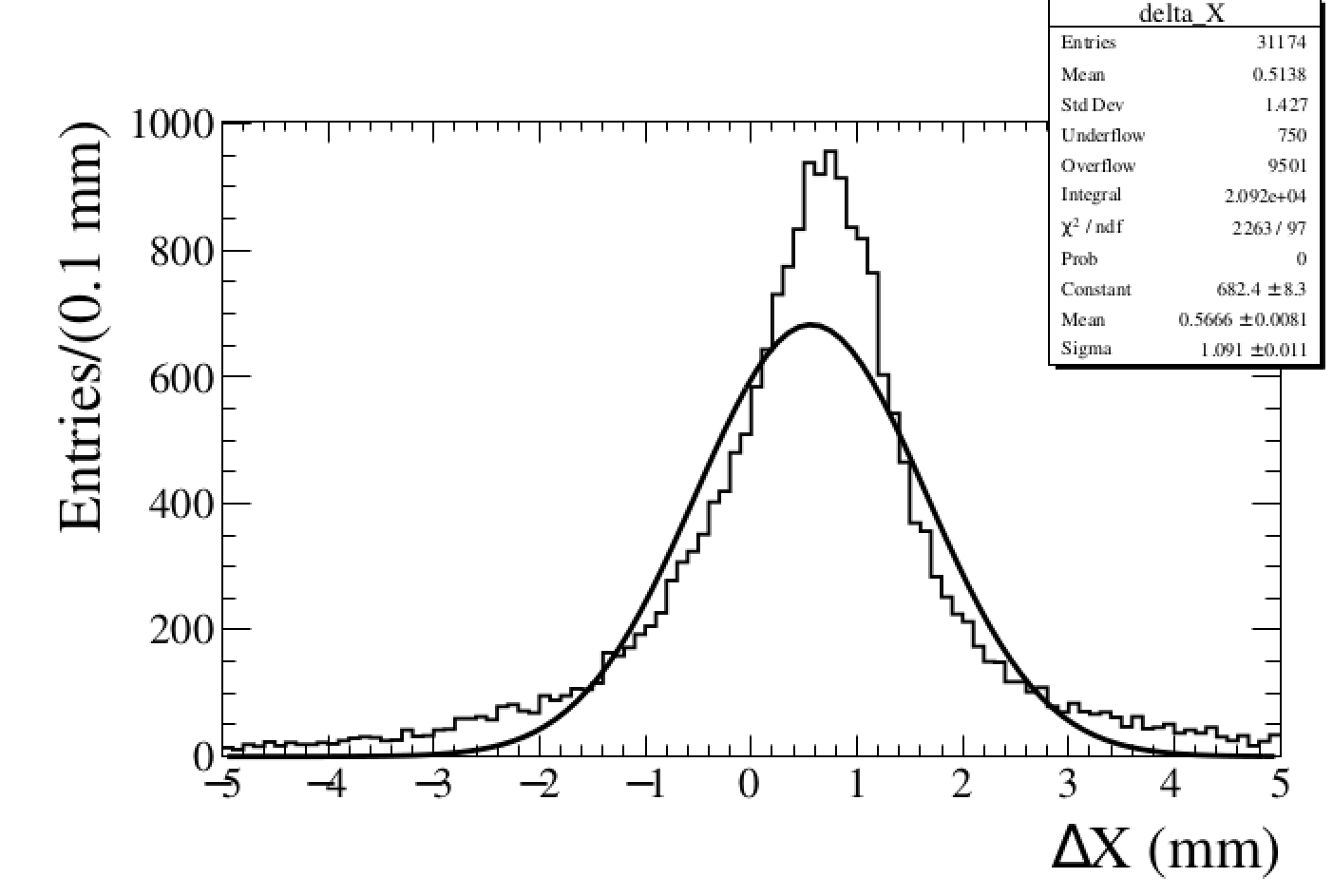 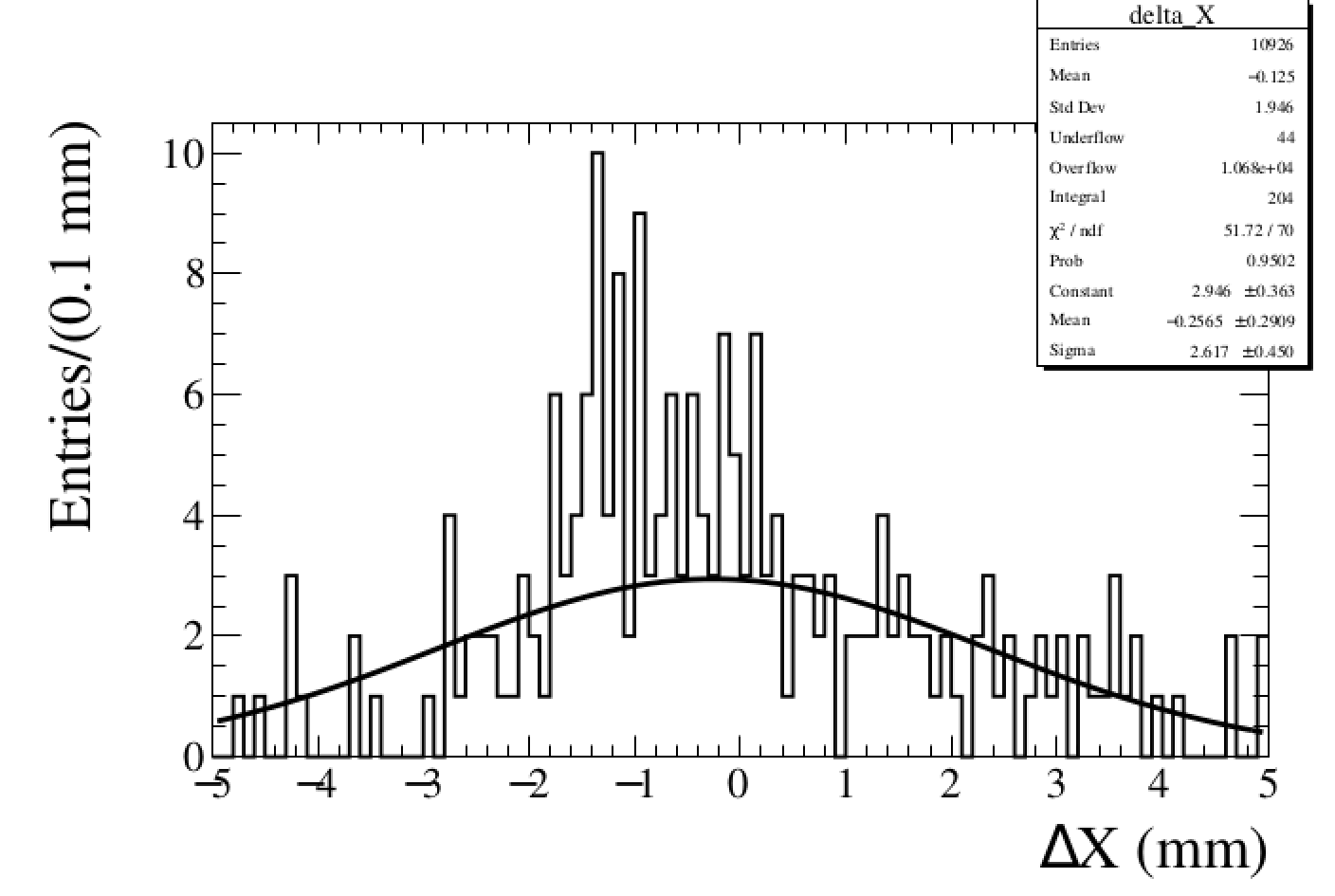 Residual: V
Layer1 Top
Layer2 Top
Layer3 Top
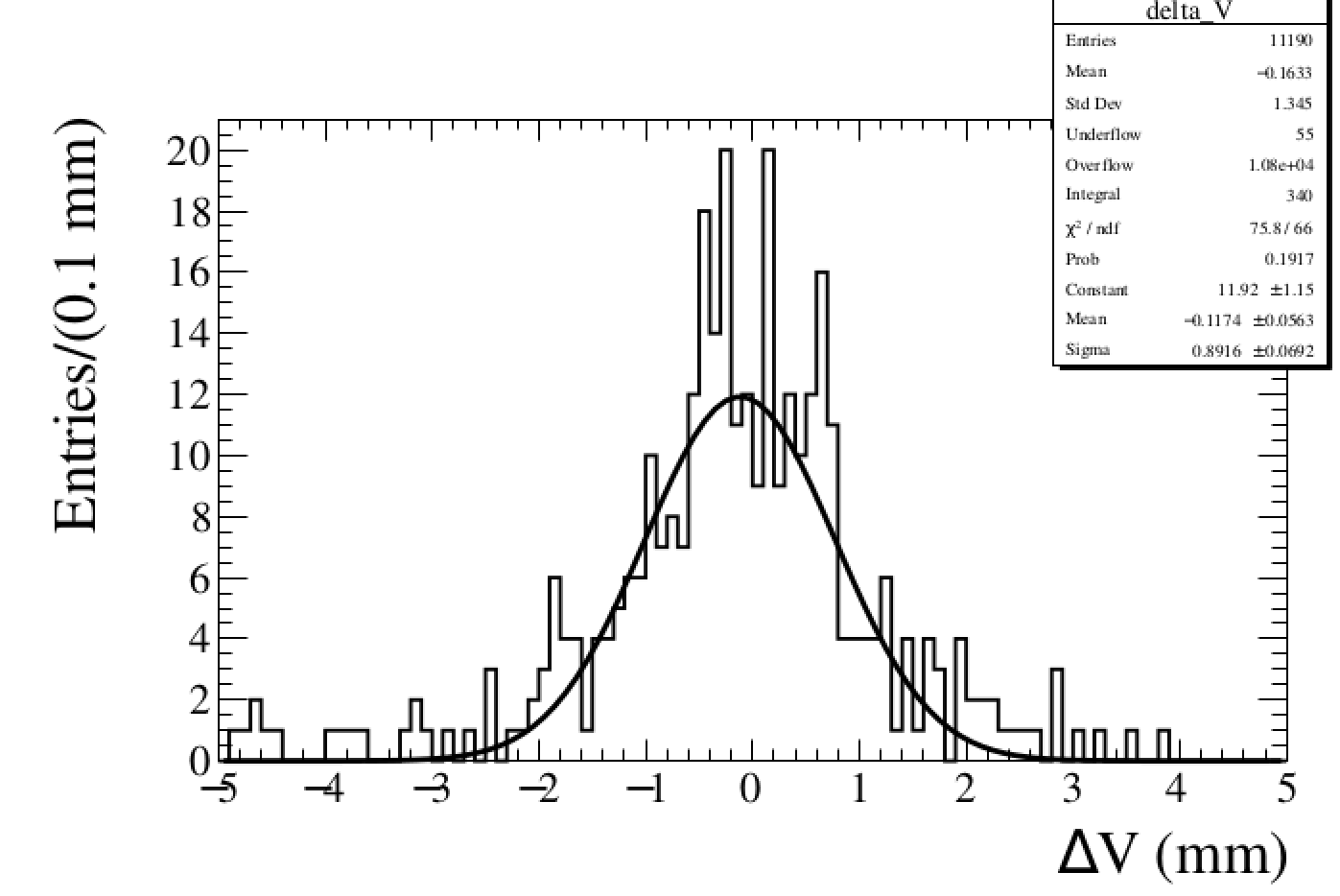 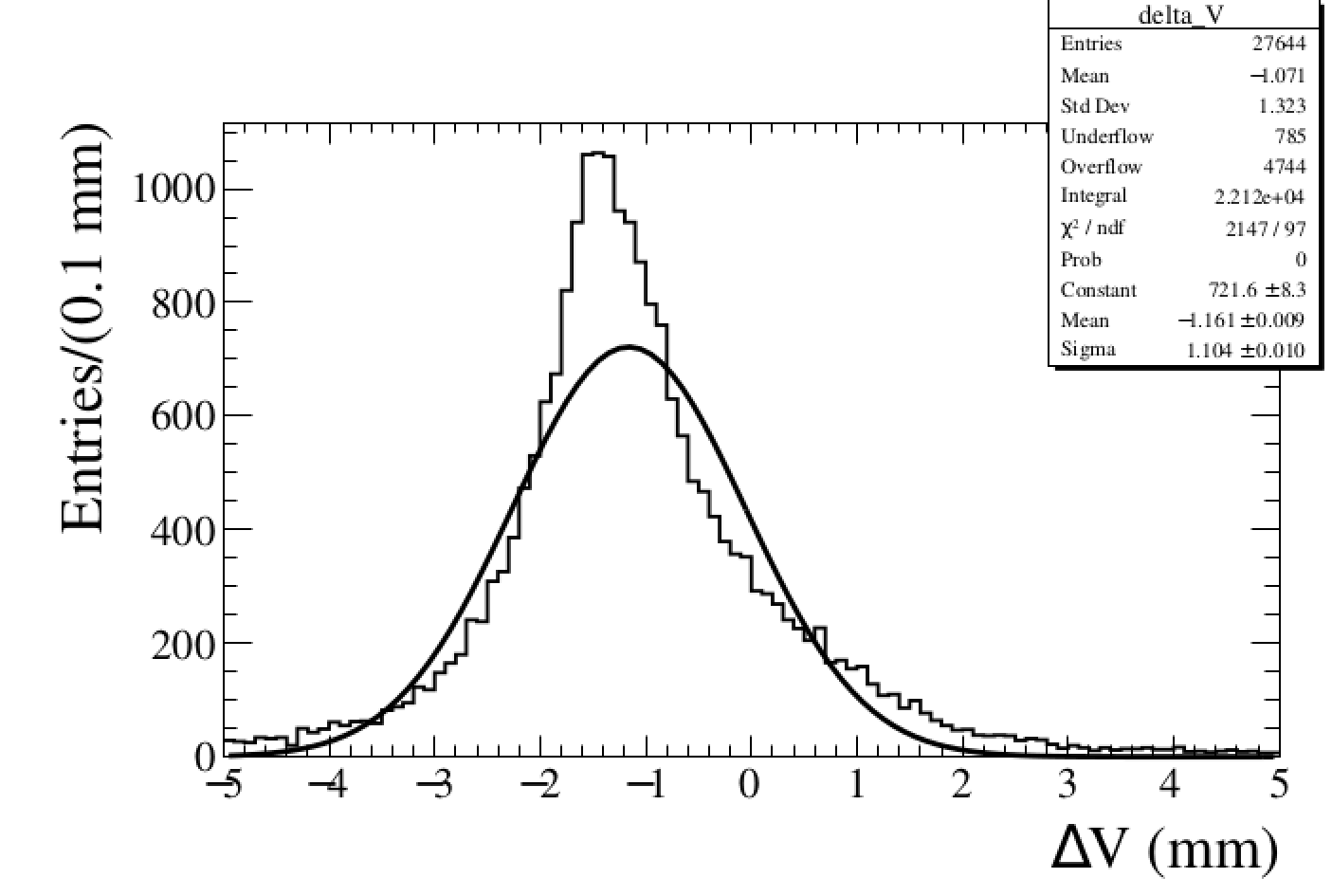 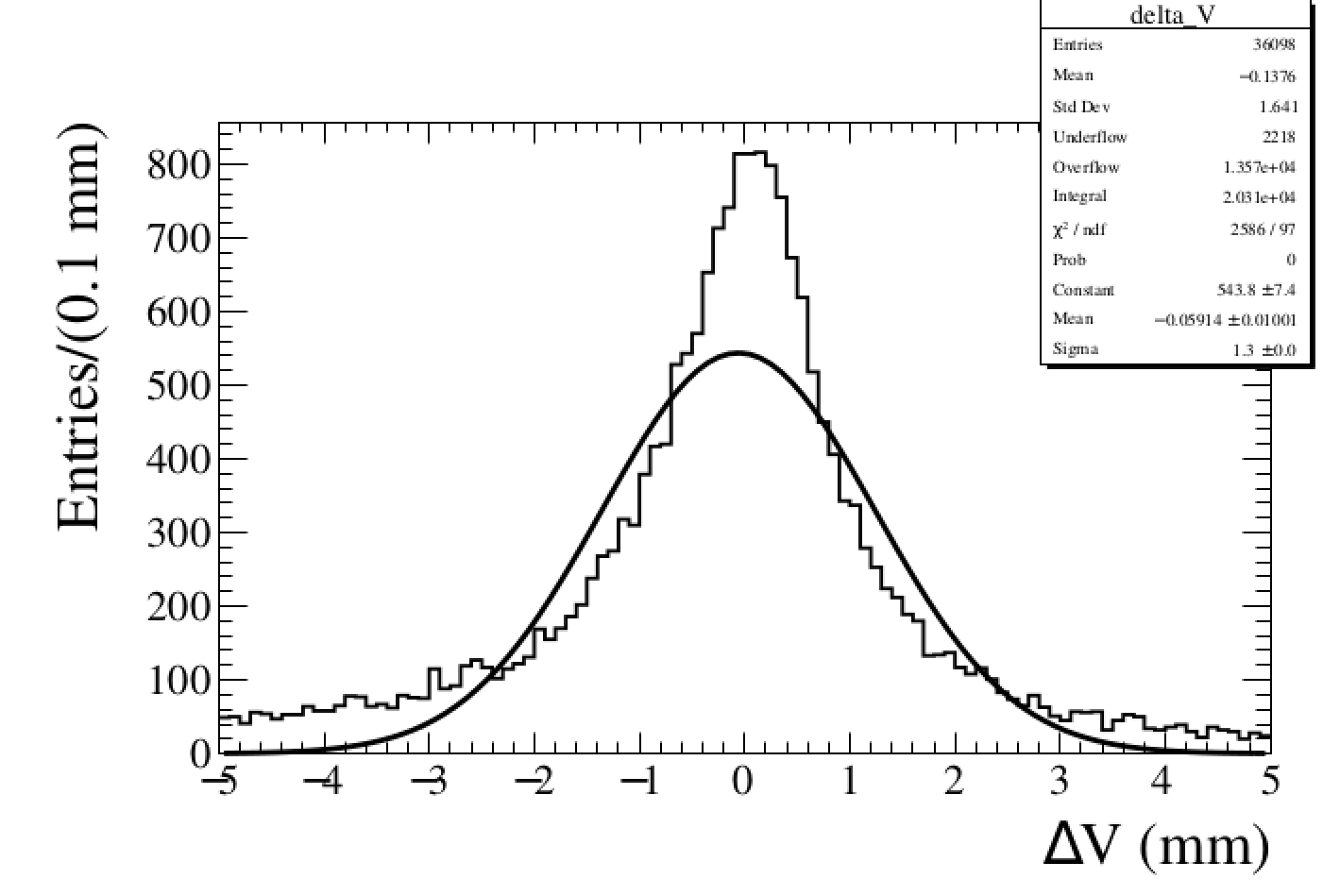 Layer1 Bot
Layer2 Bot
Layer3 Bot
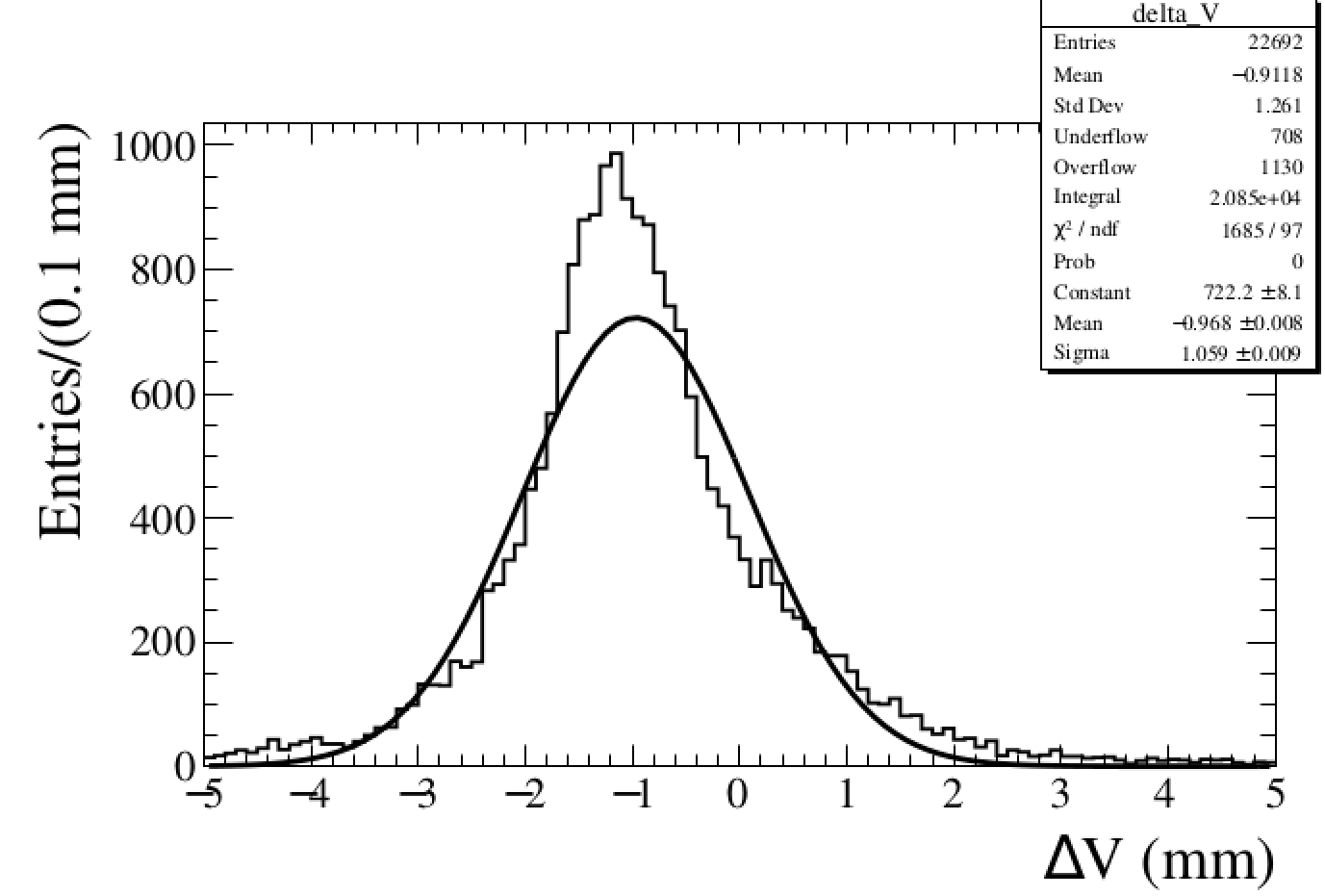 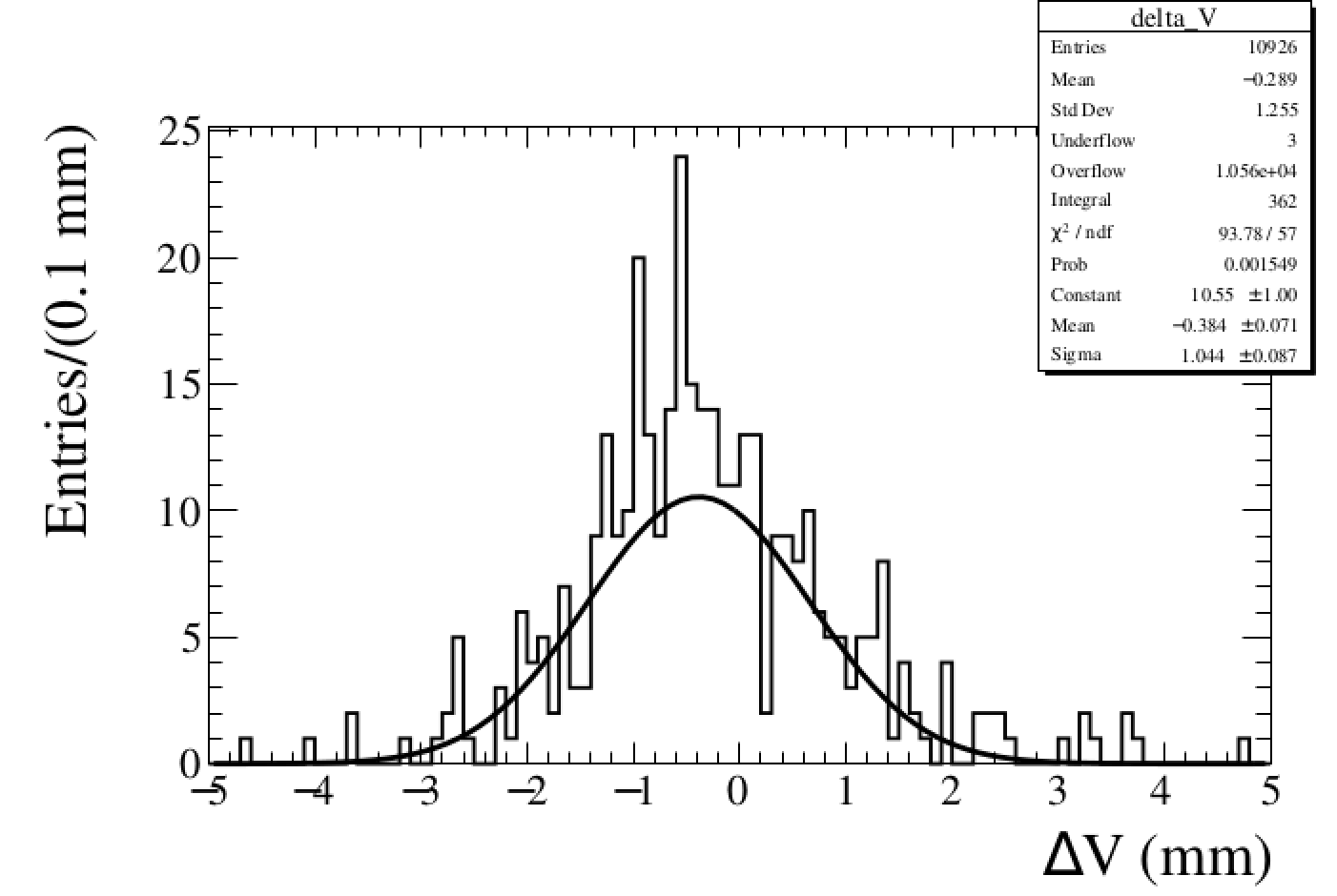 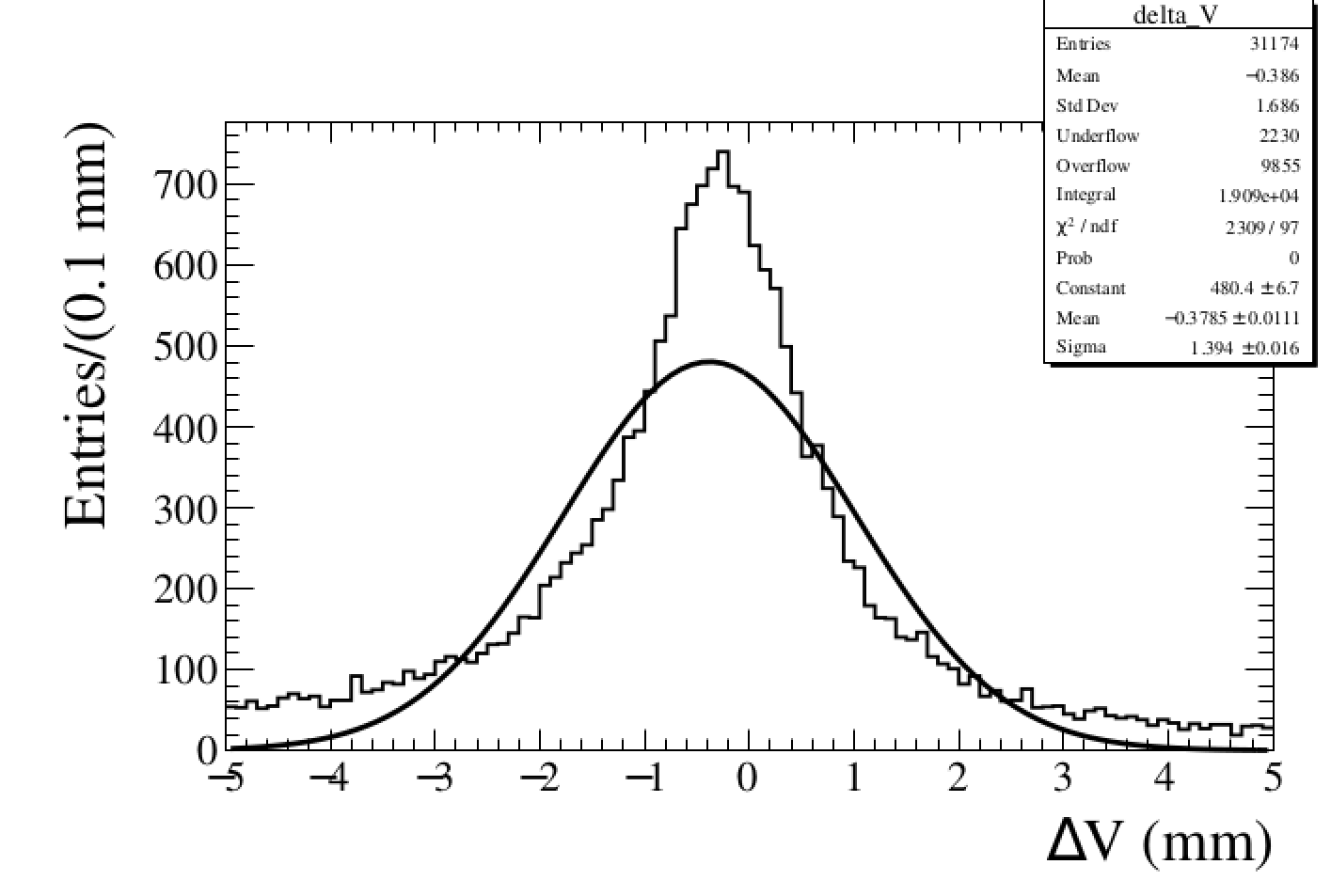 Residual: Z
Layer1 Top
Layer2 Top
Layer3 Top
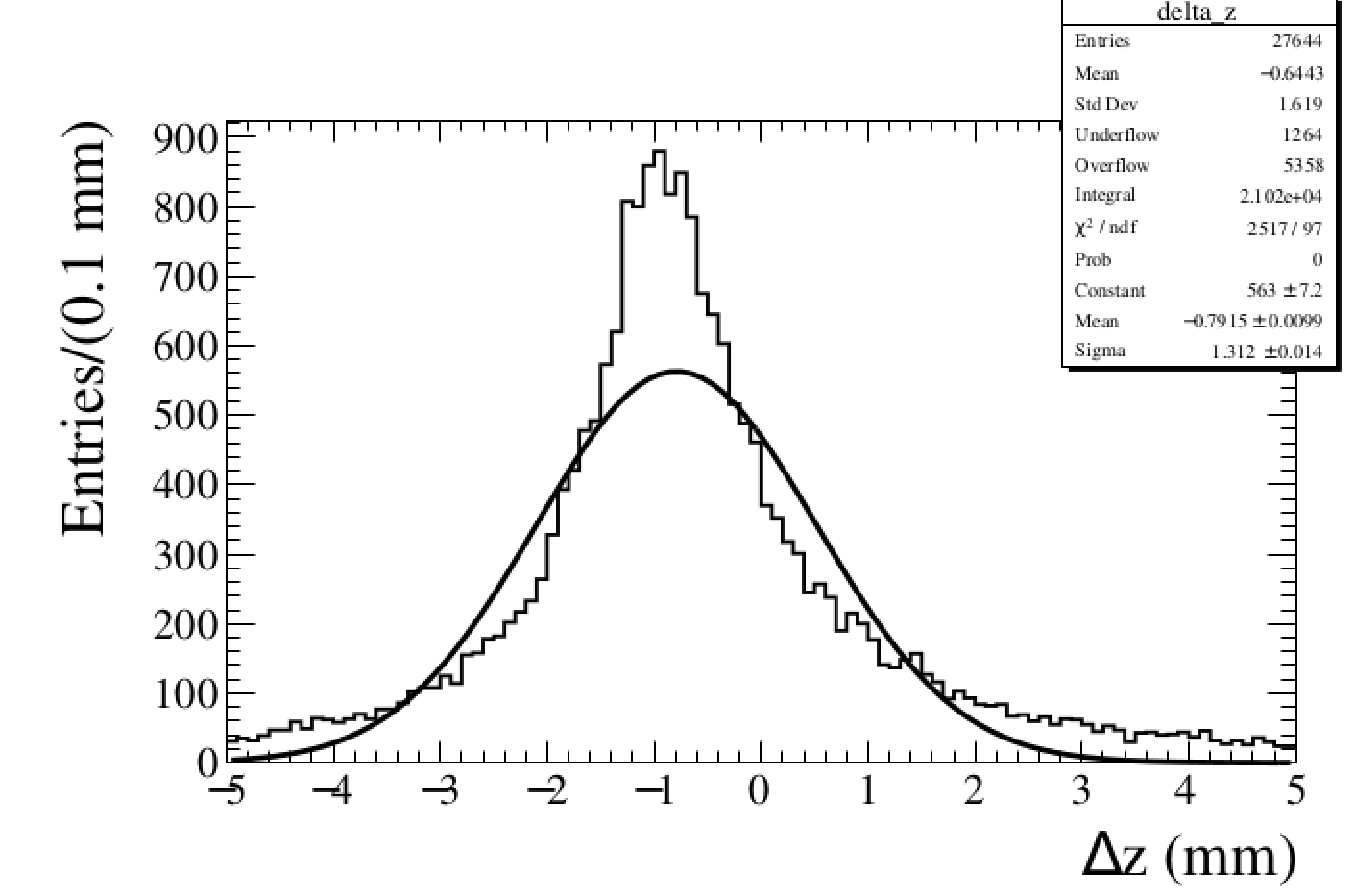 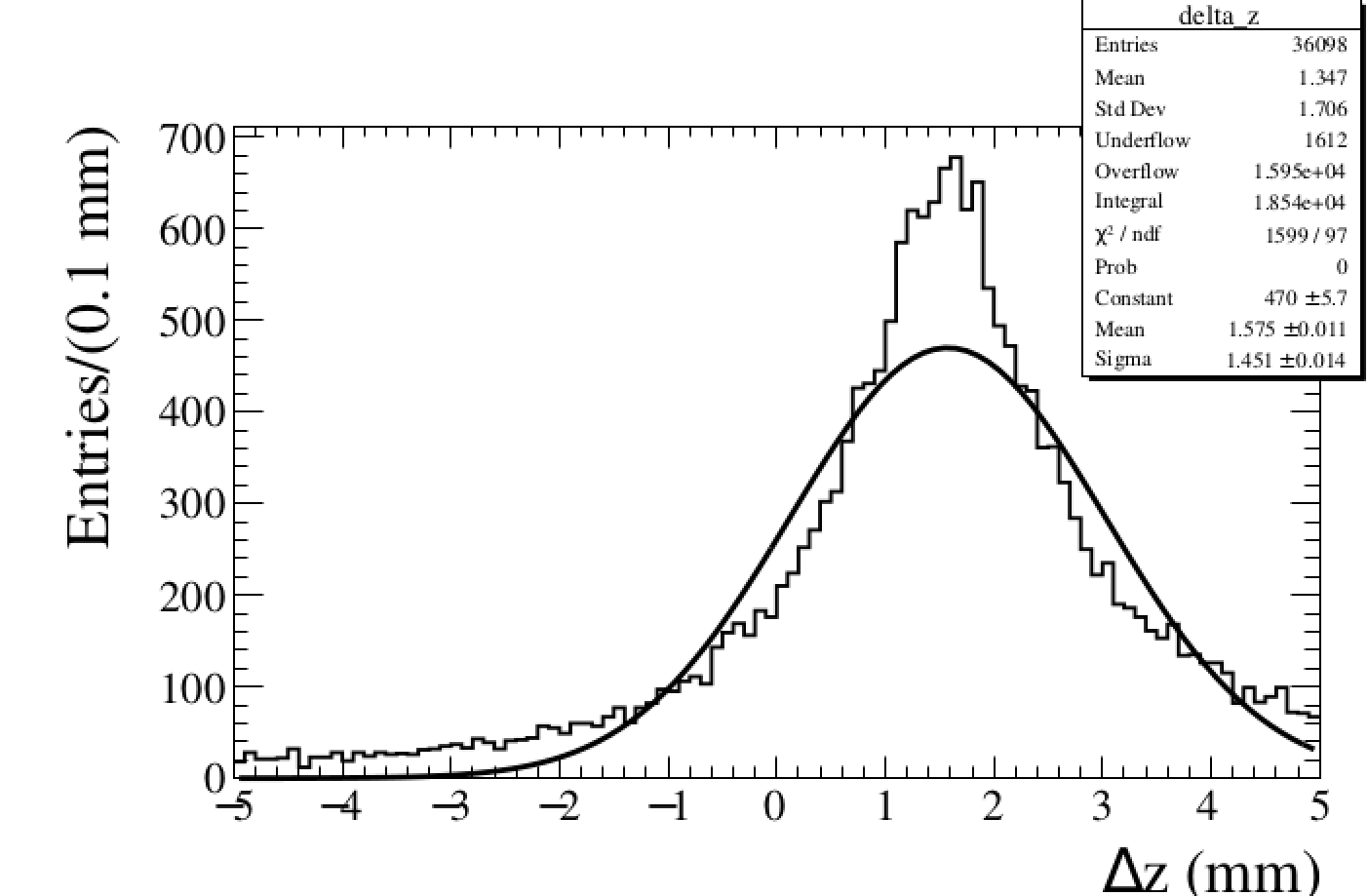 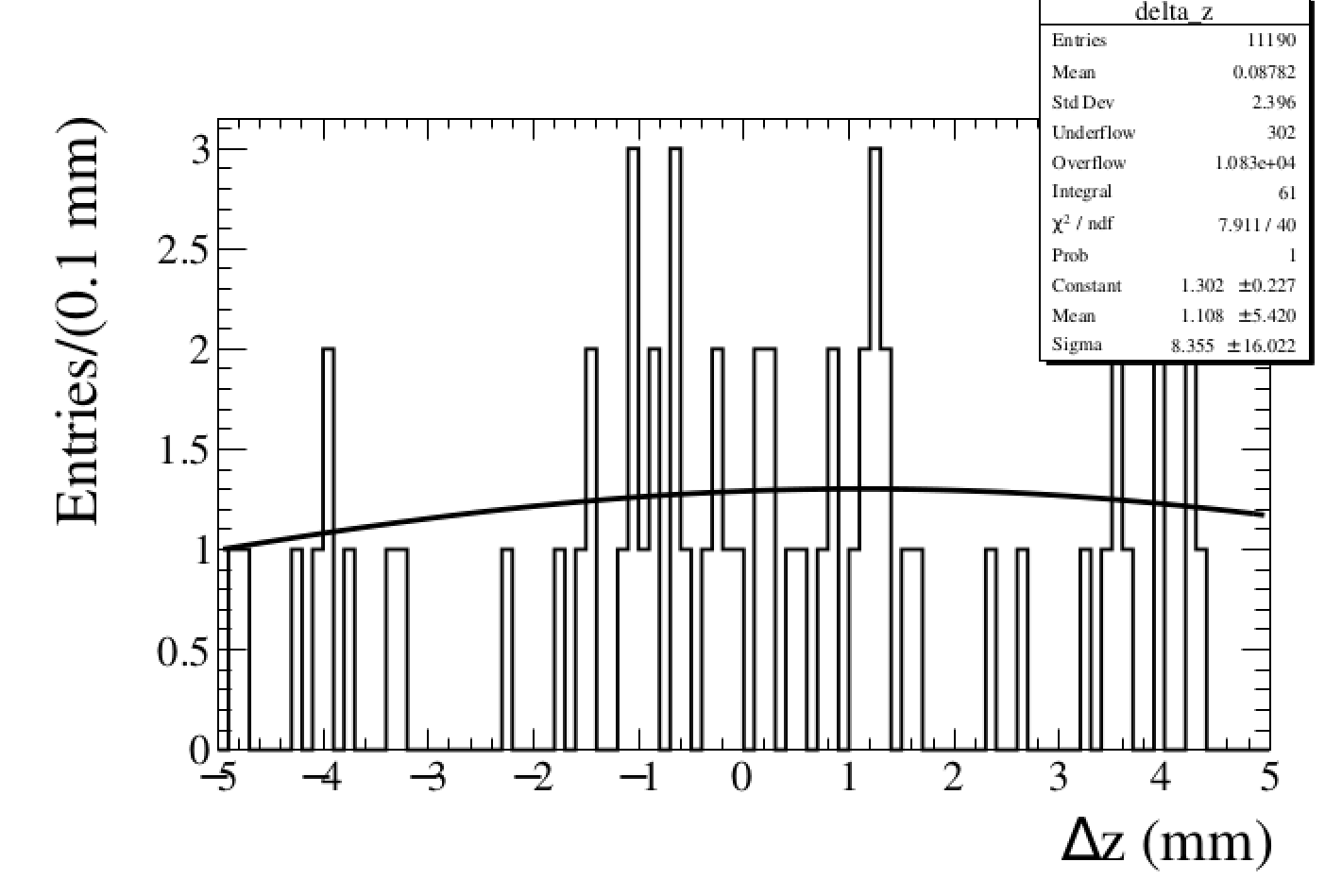 Layer1 Bot
Layer2 Bot
Layer3 Bot
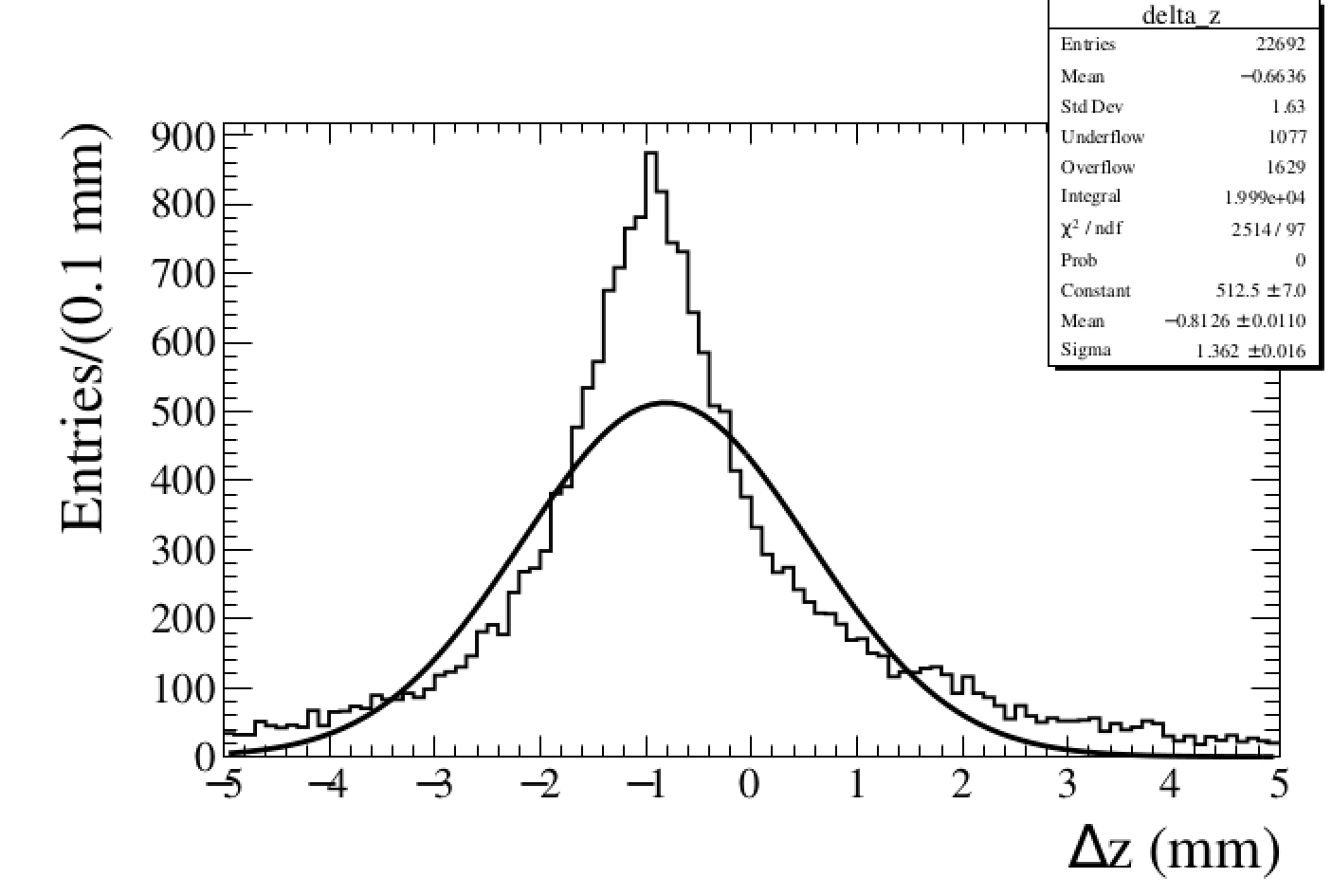 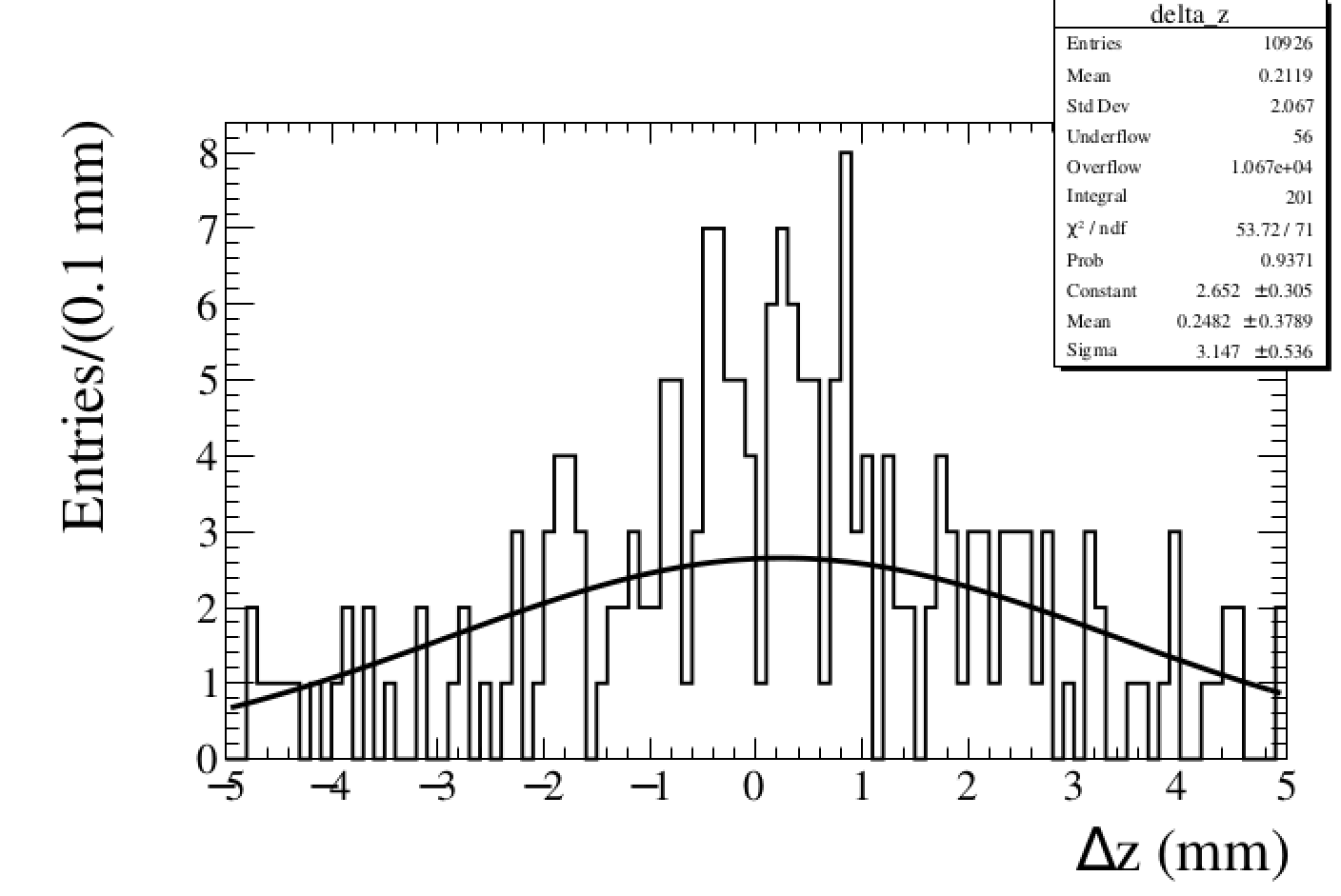 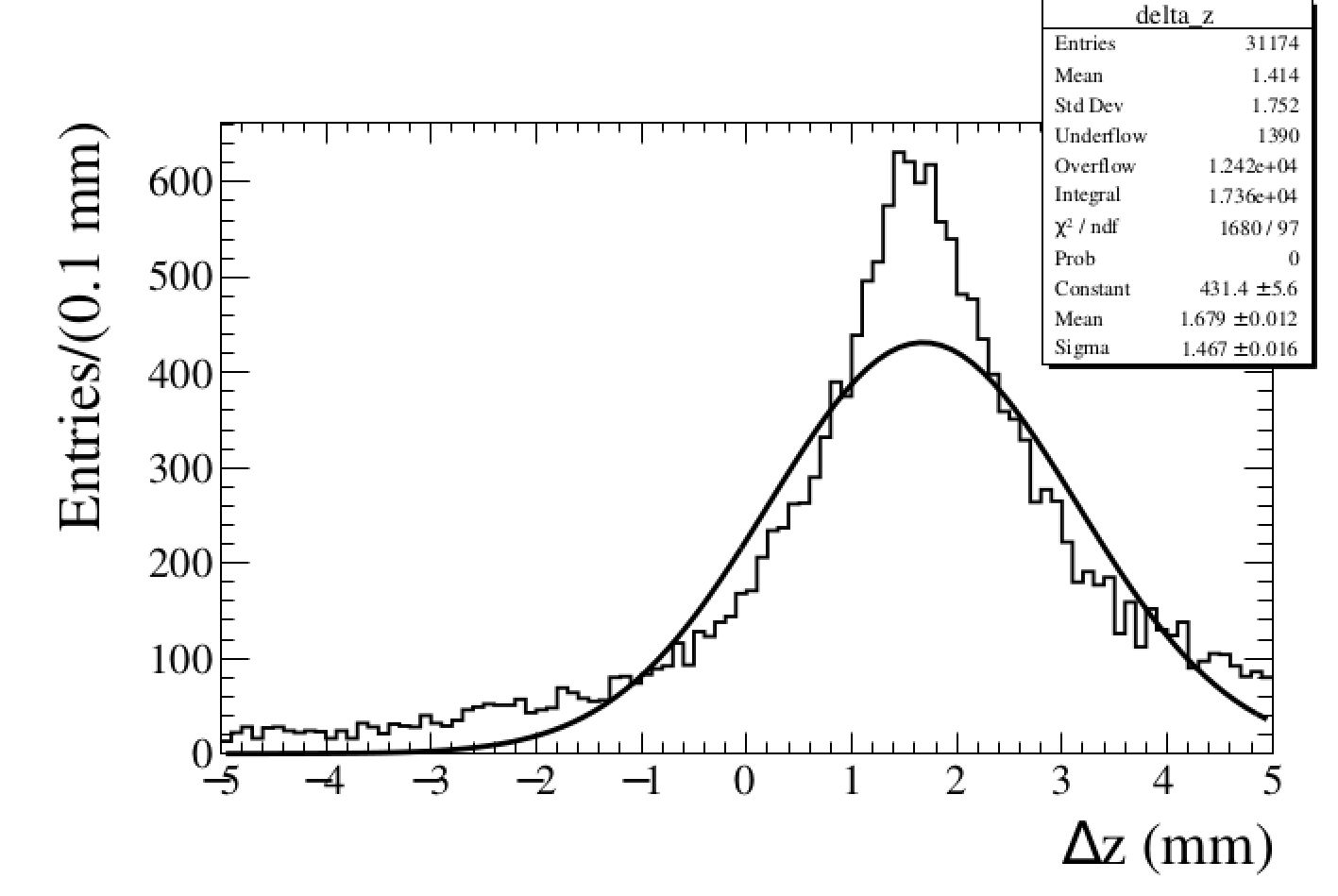 2D cluster Efficiency vs X
Layer1 Top
Layer2 Top
Layer3 Top
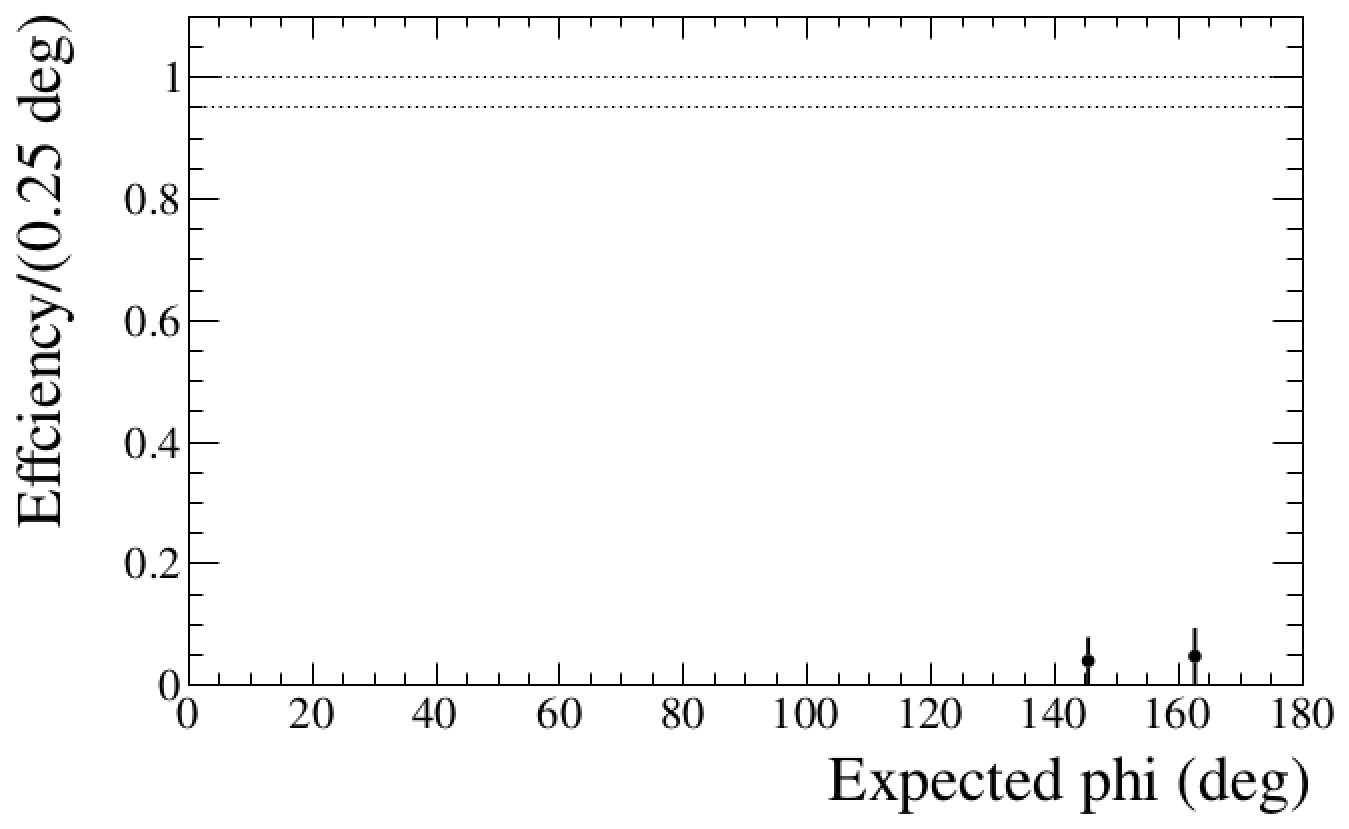 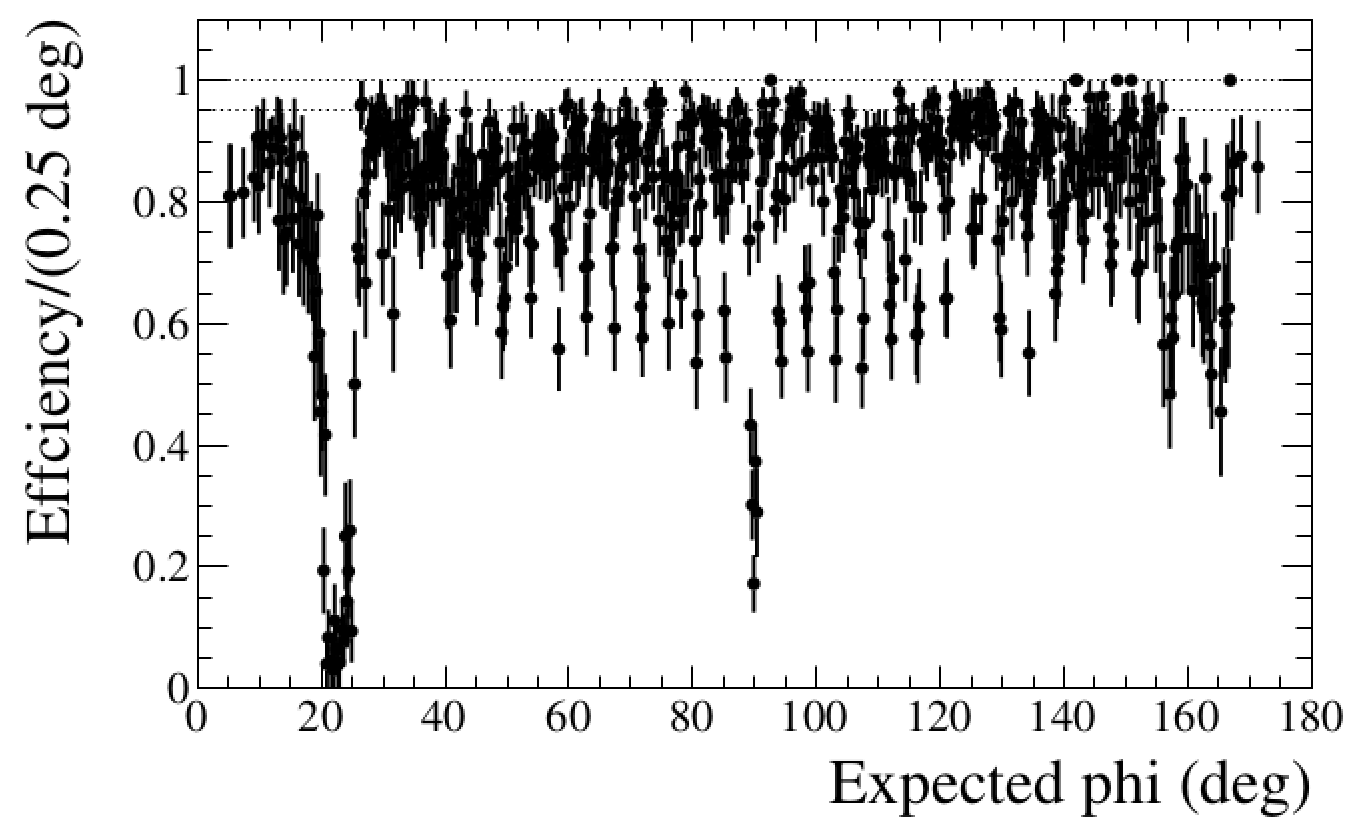 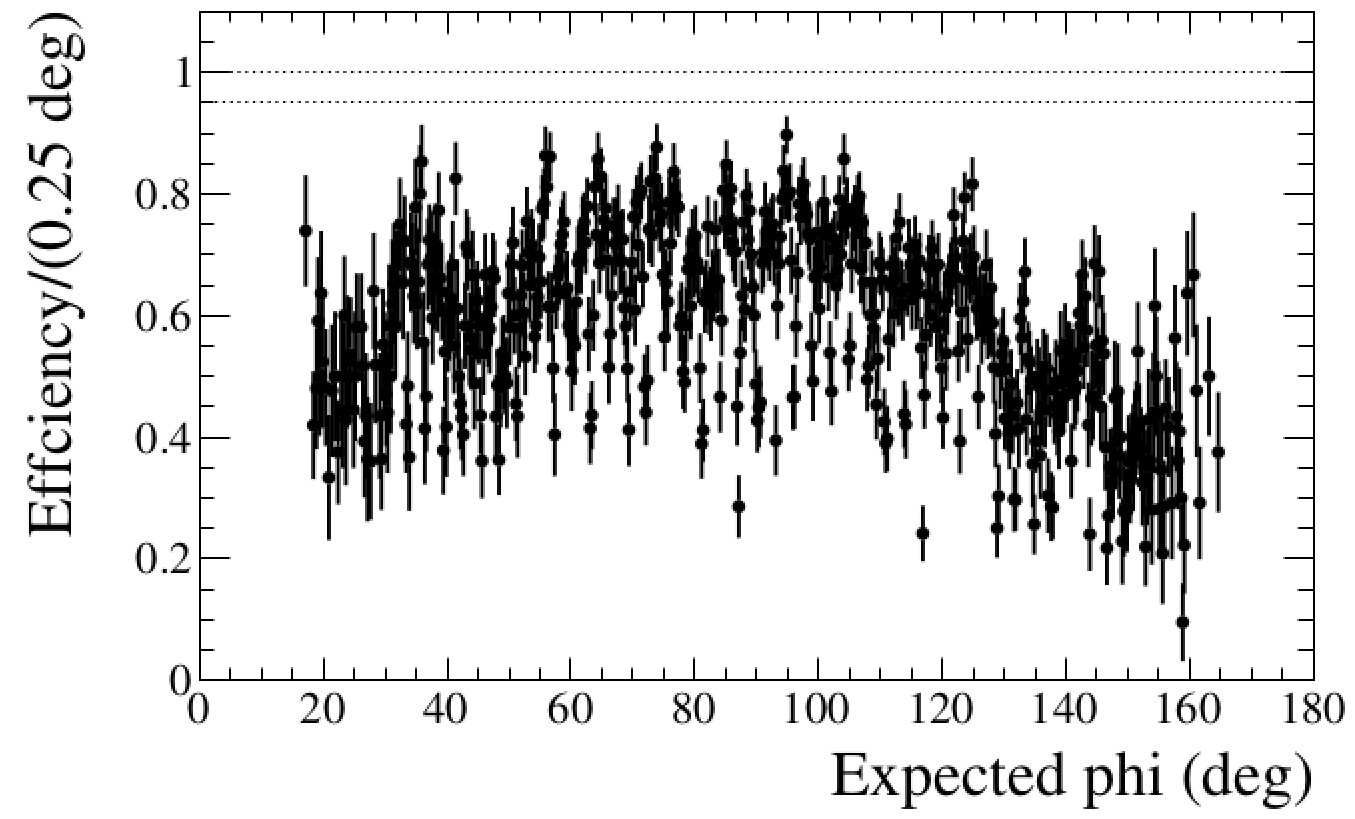 Layer1 Bot
Layer2 Bot
Layer3 Bot
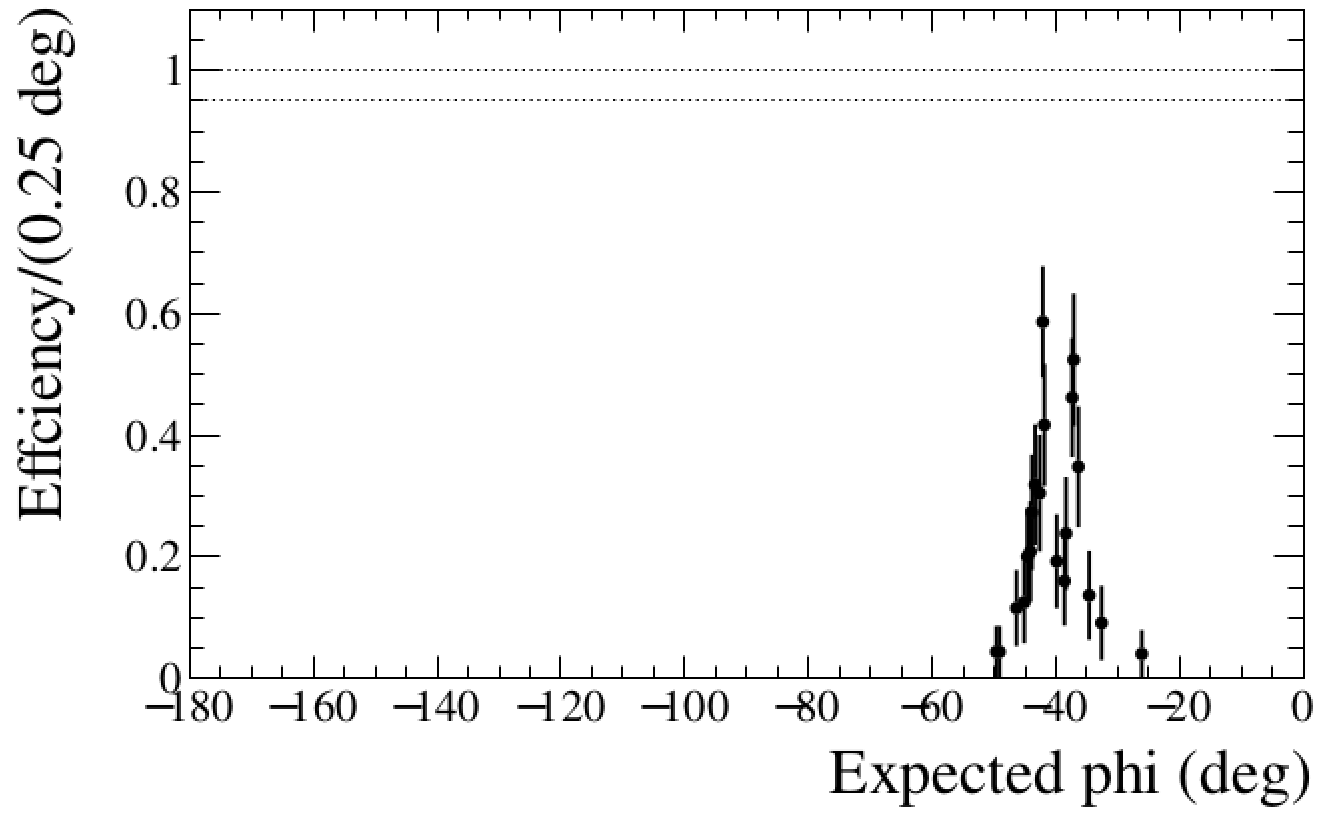 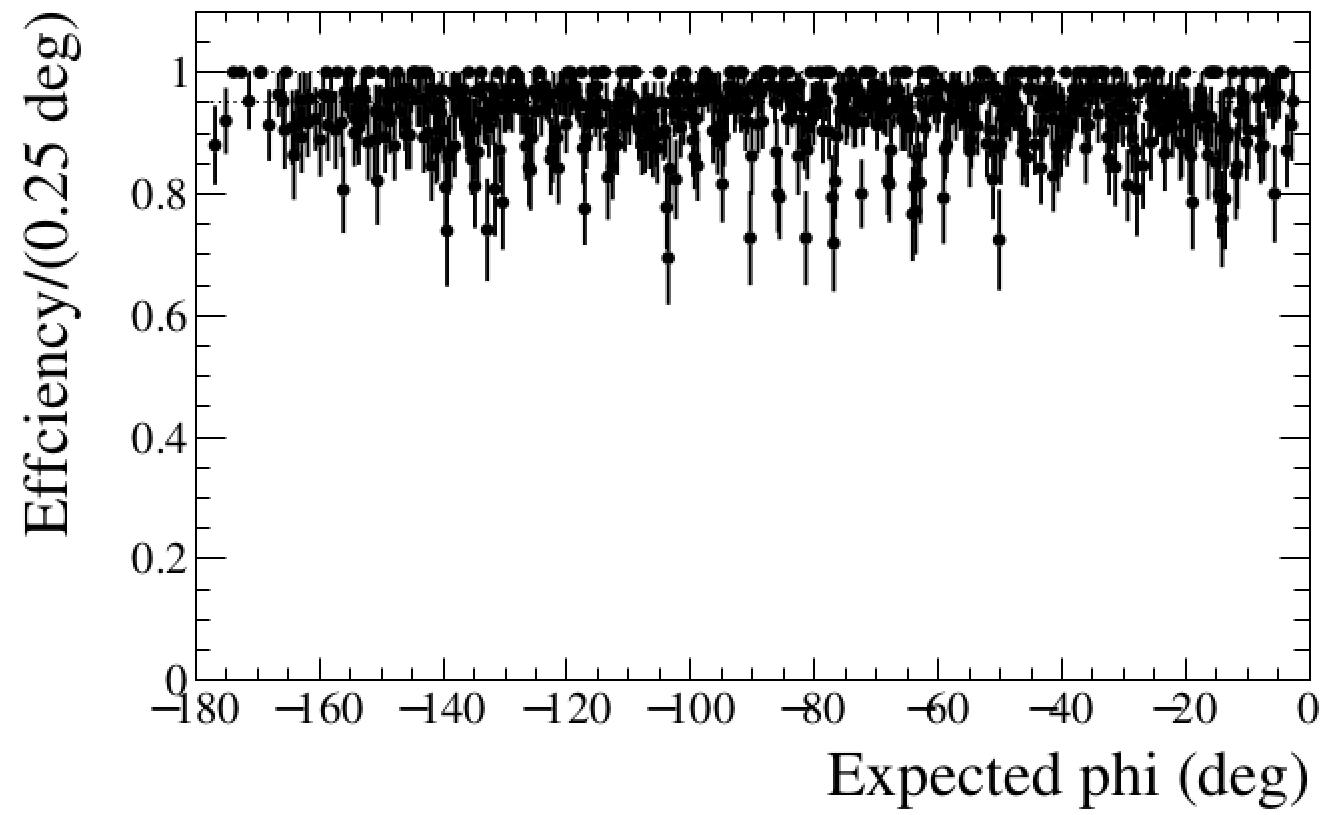 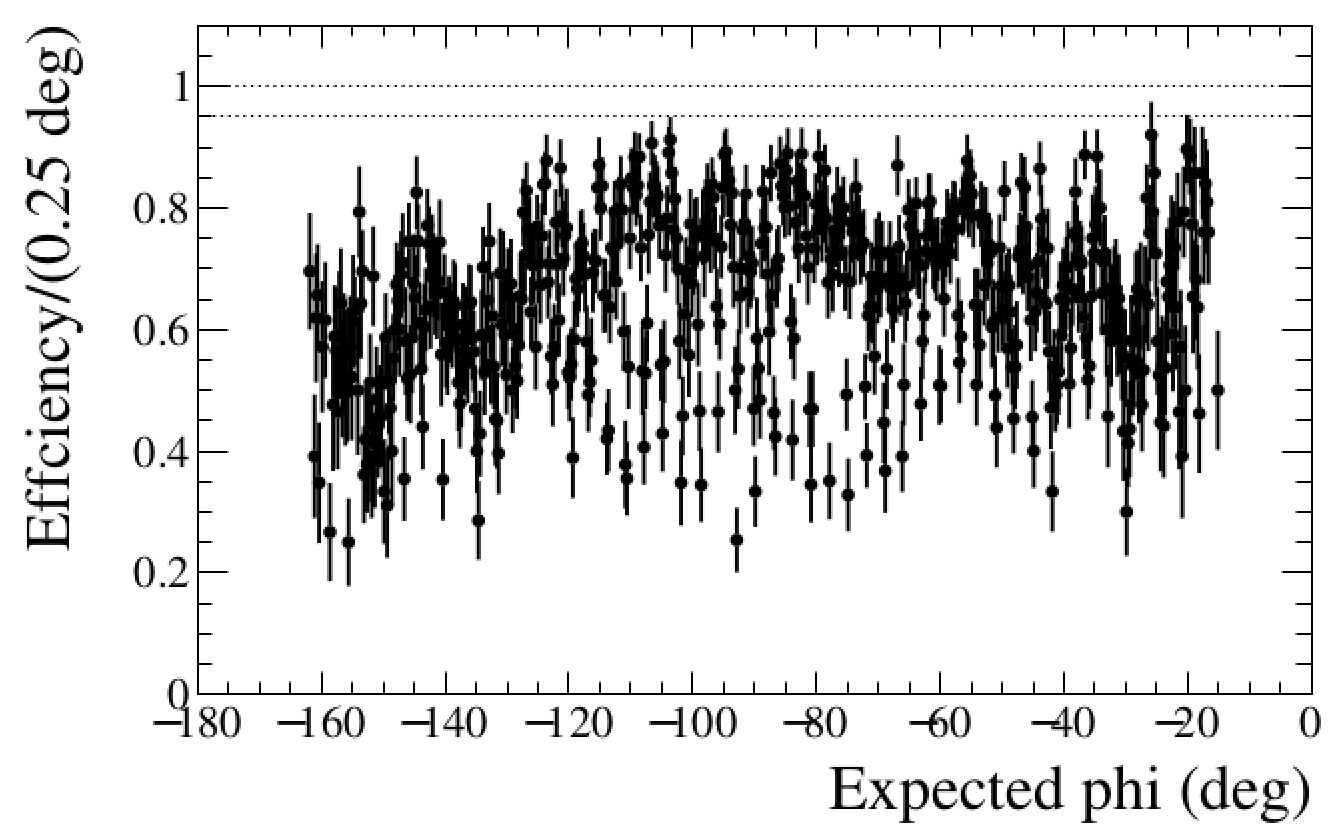 2D cluster Efficiency vs V
Layer1 Top
Layer2 Top
Layer3 Top
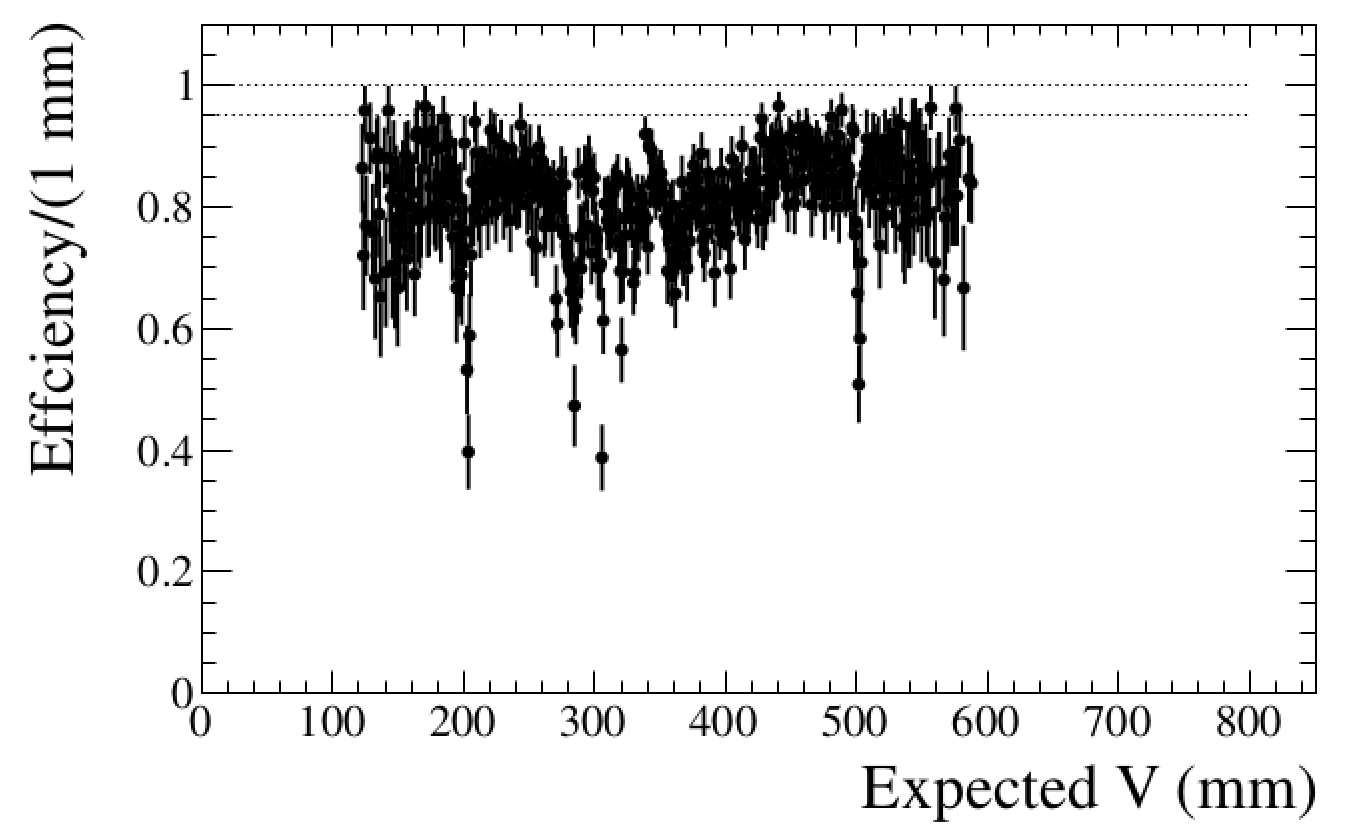 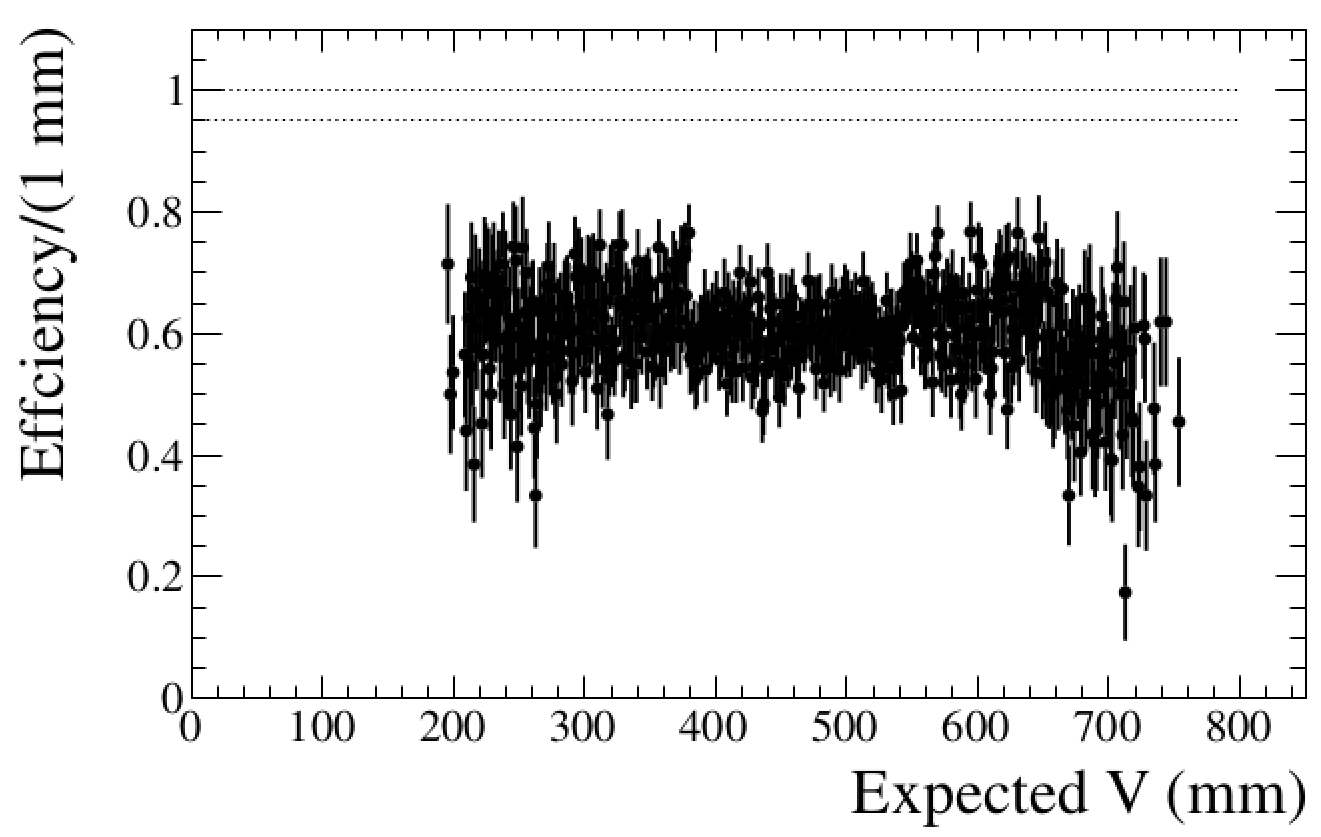 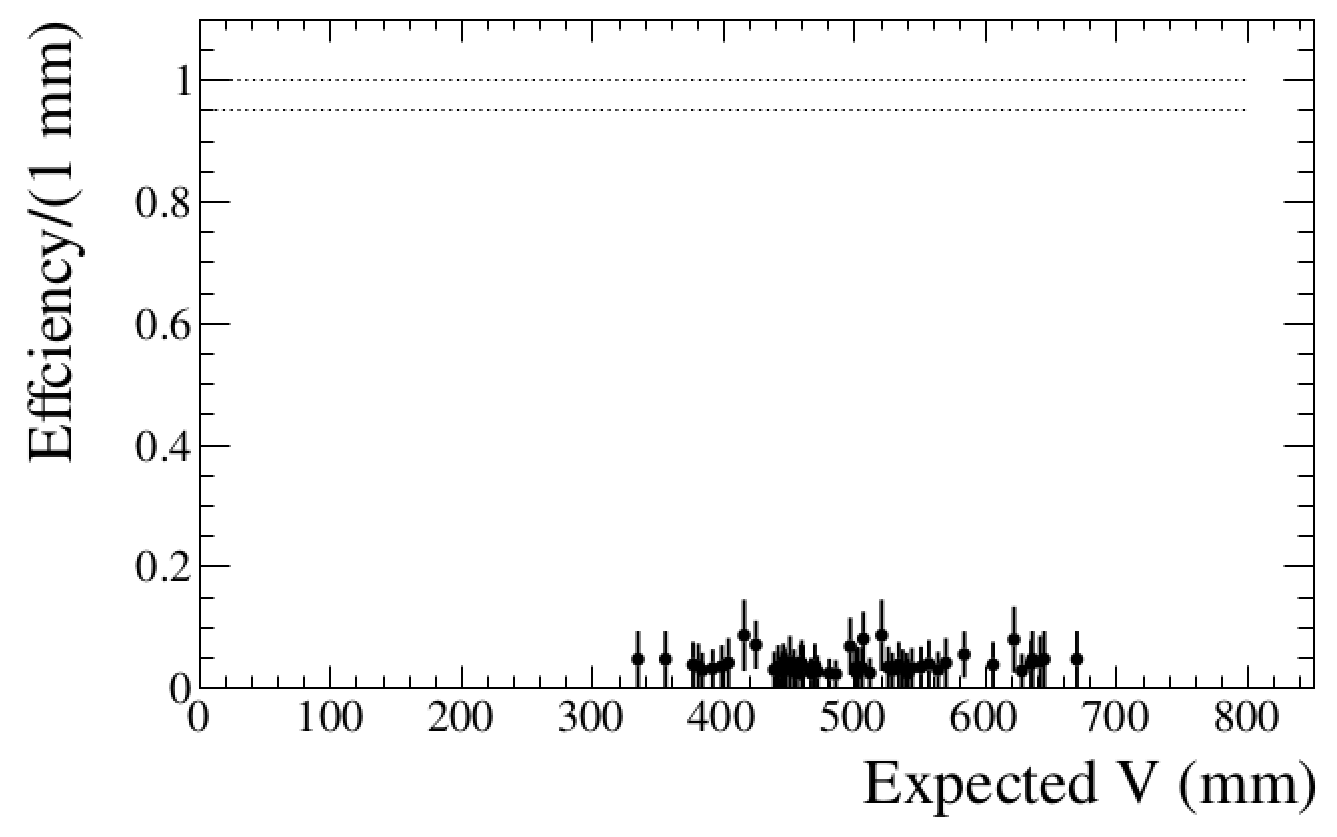 Layer1 Bot
Layer2 Bot
Layer3 Bot
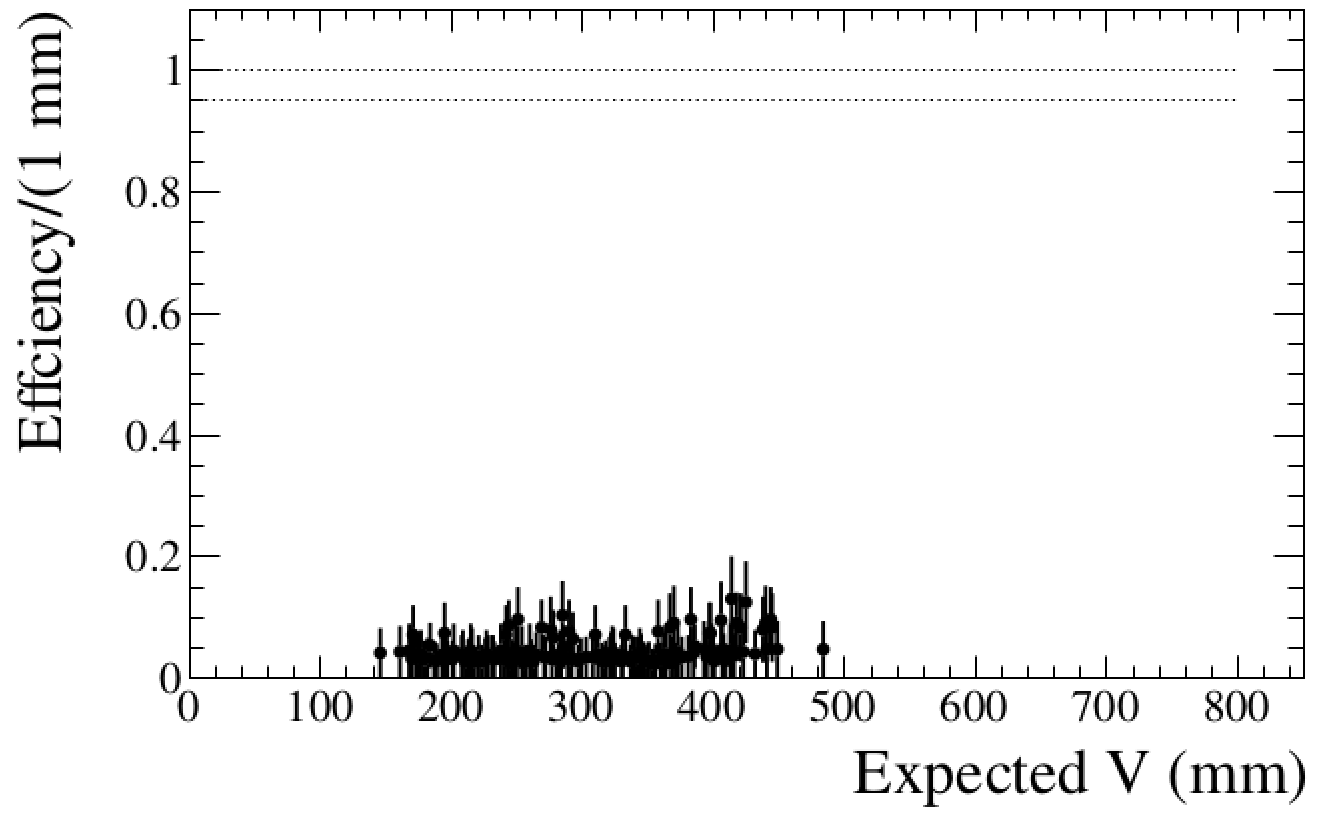 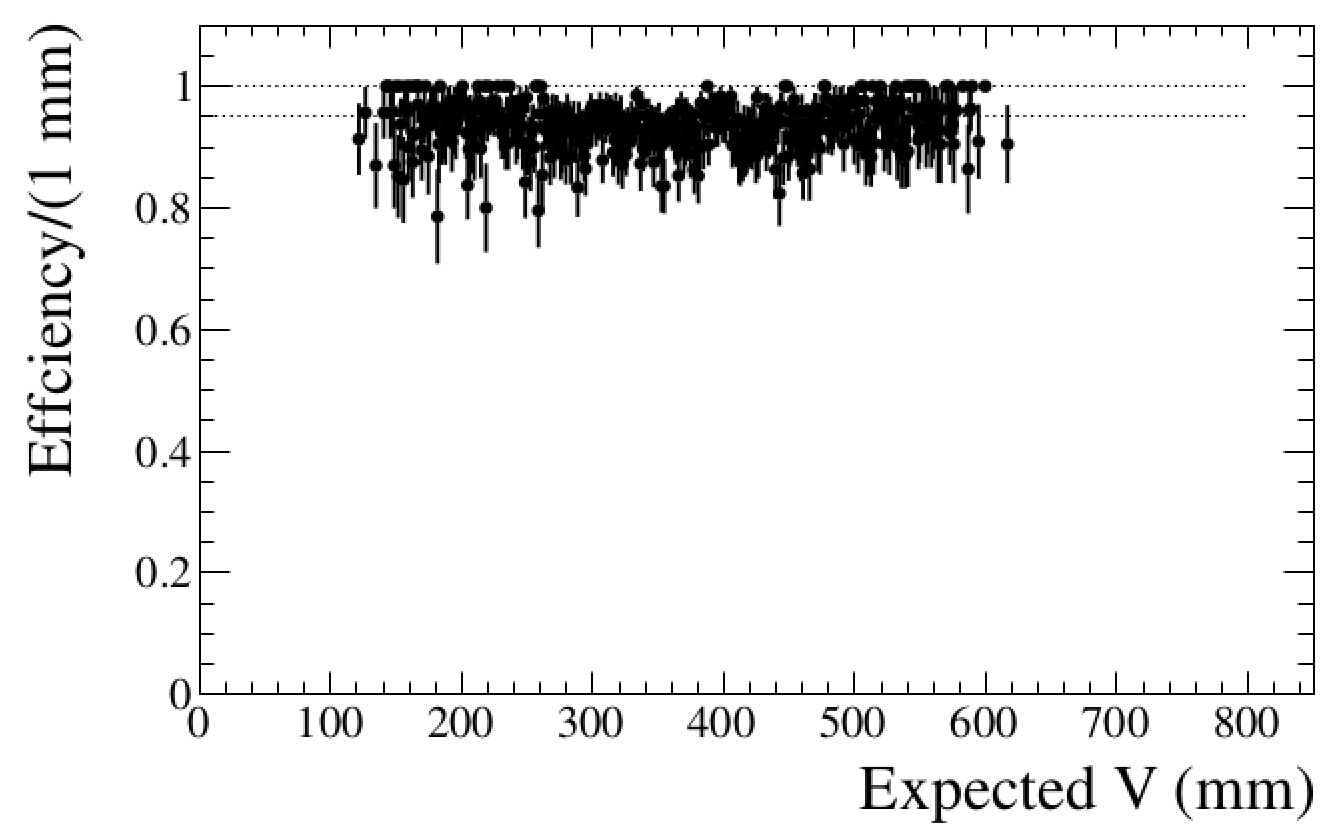 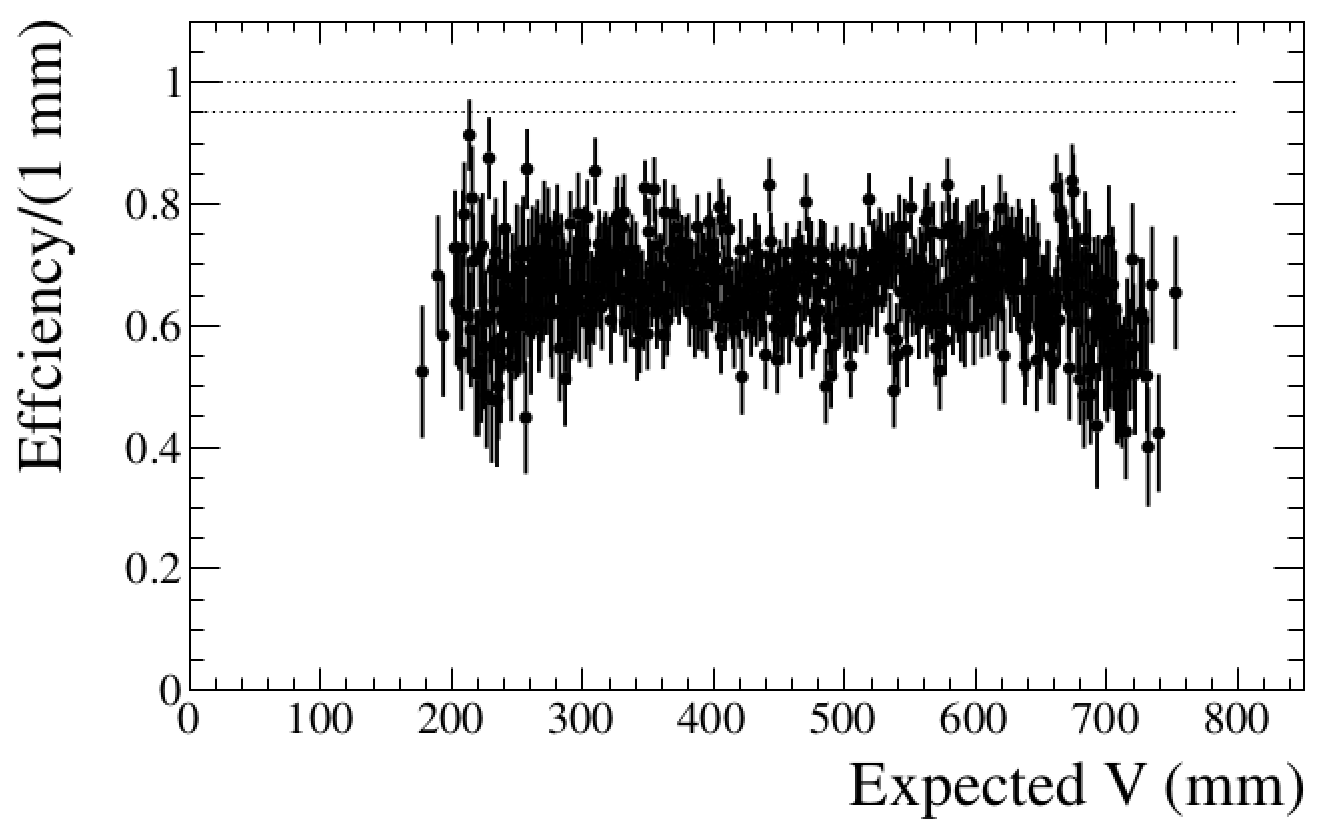 2D cluster Efficiency vs Z
Layer1 Top
Layer2 Top
Layer3 Top
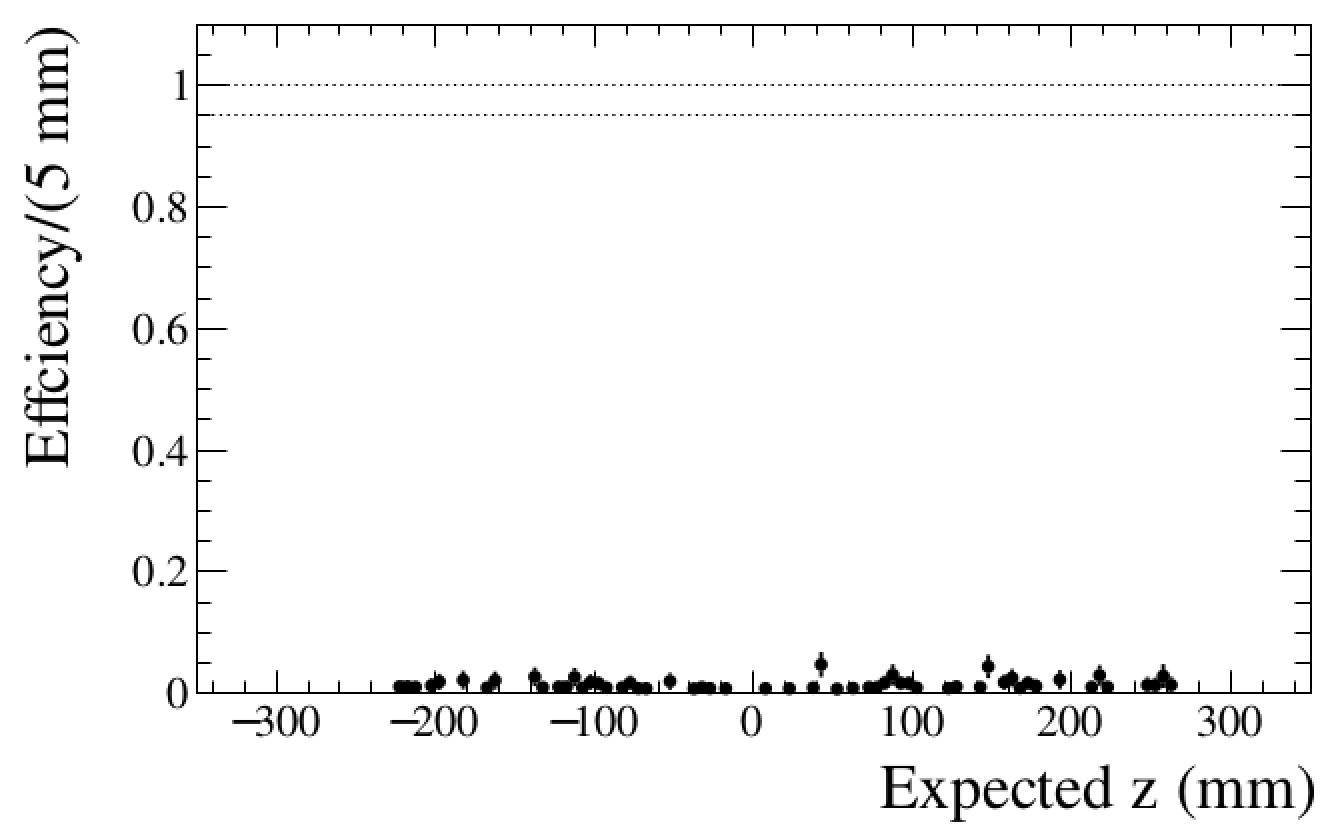 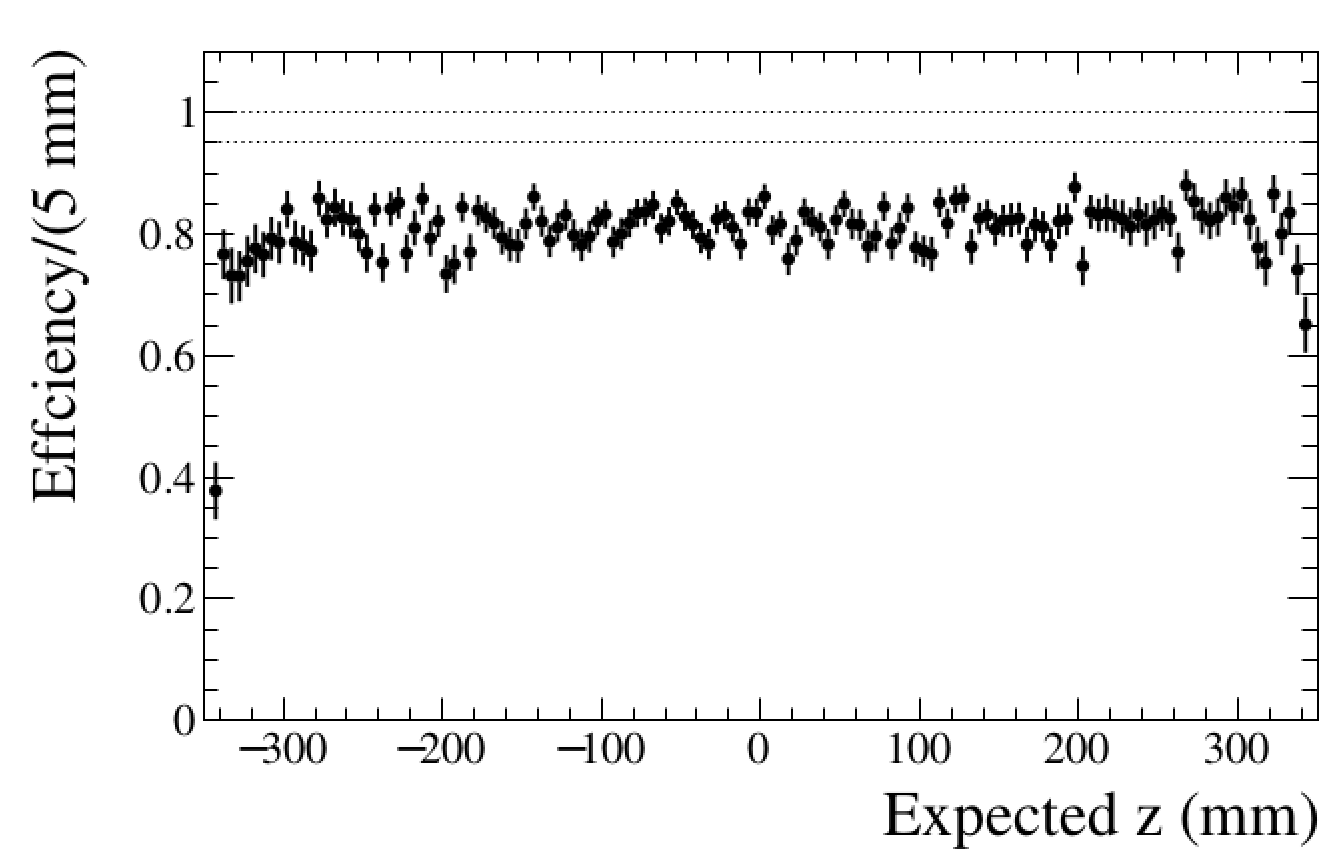 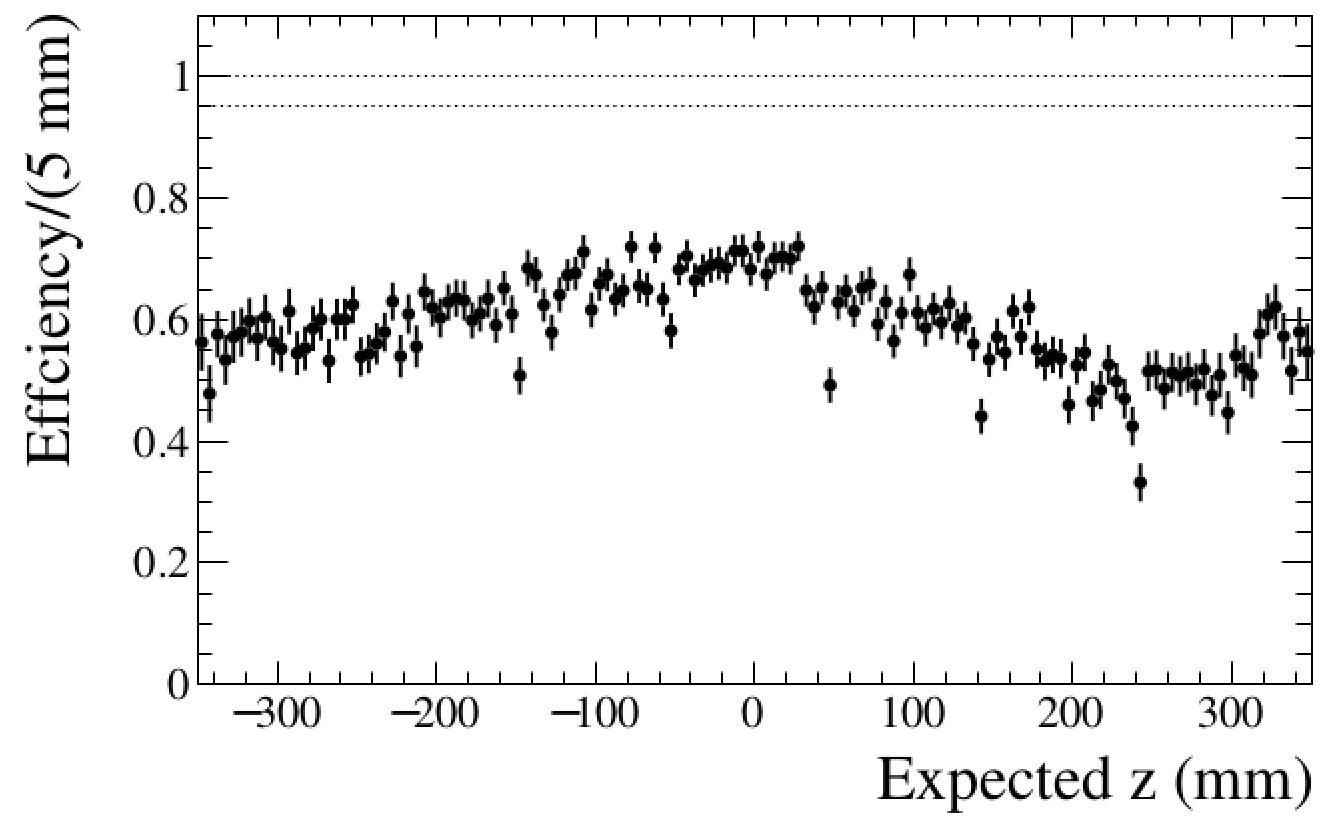 Layer1 Bot
Layer2 Bot
Layer3 Bot
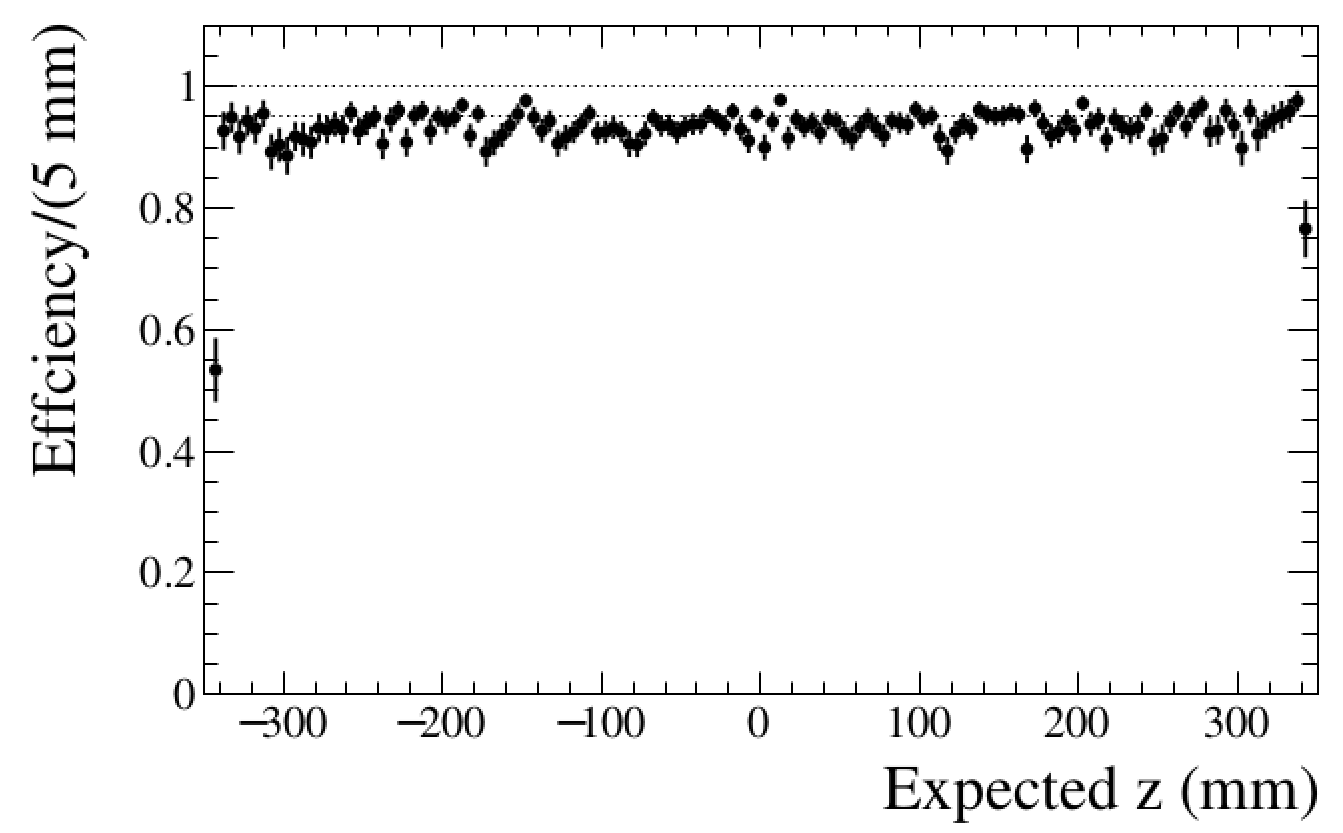 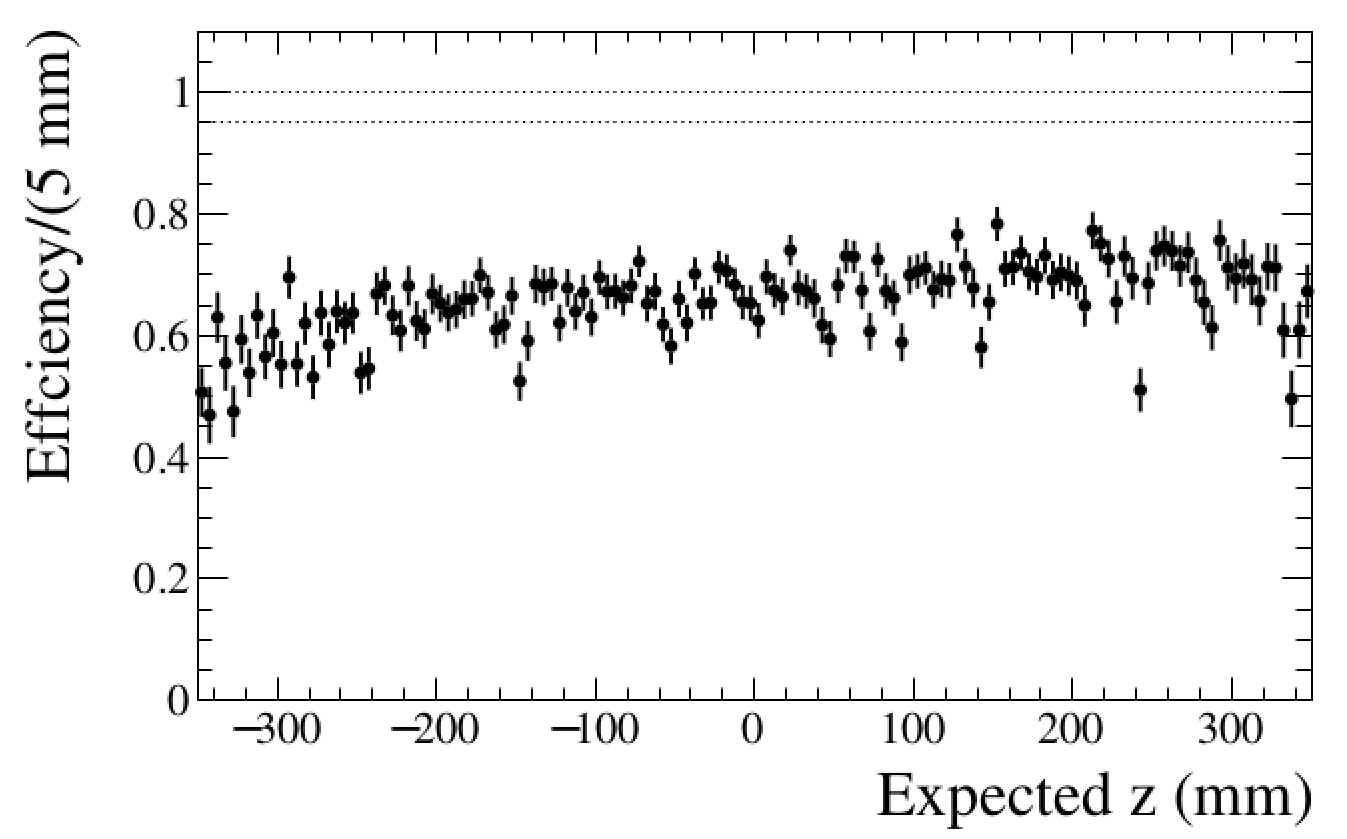 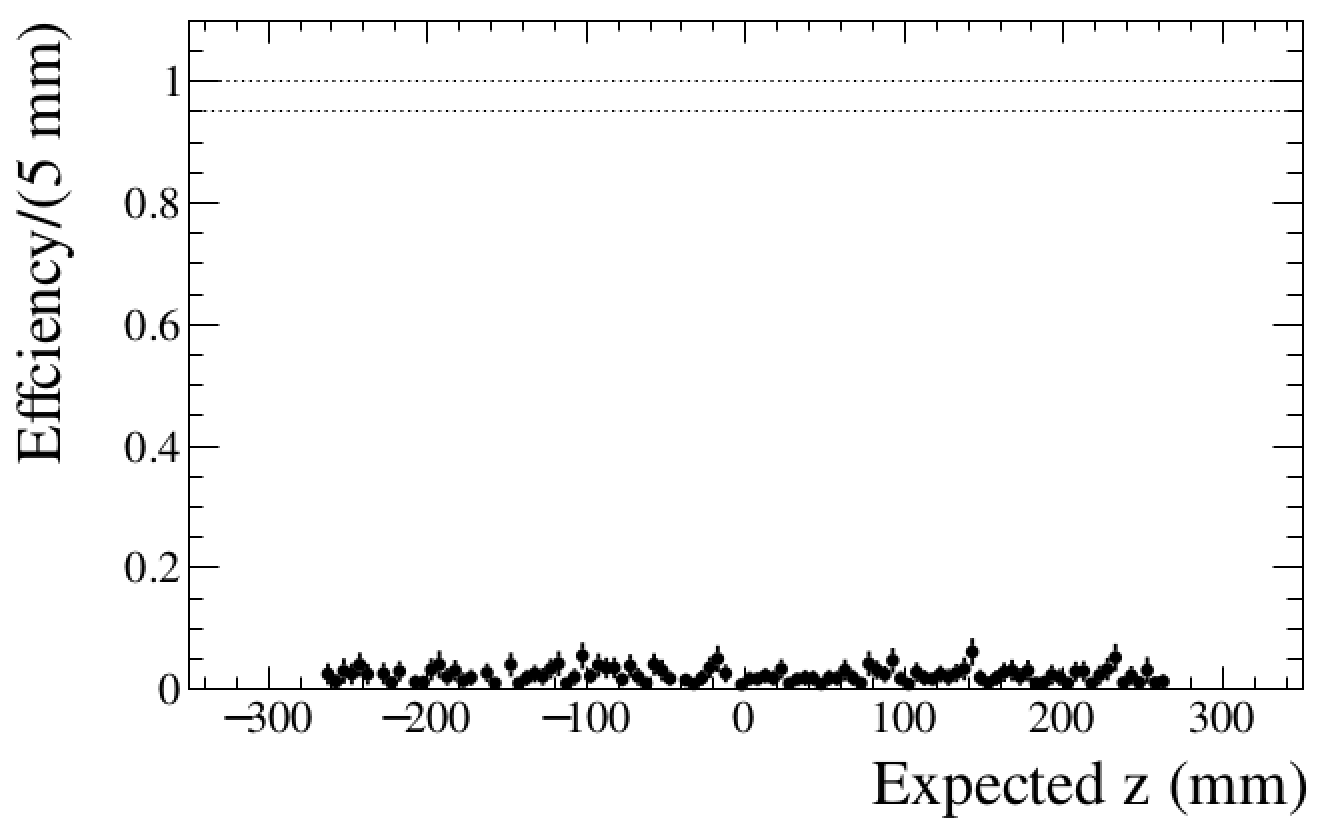 Efficiency for 1D clusters of Layer1 Top
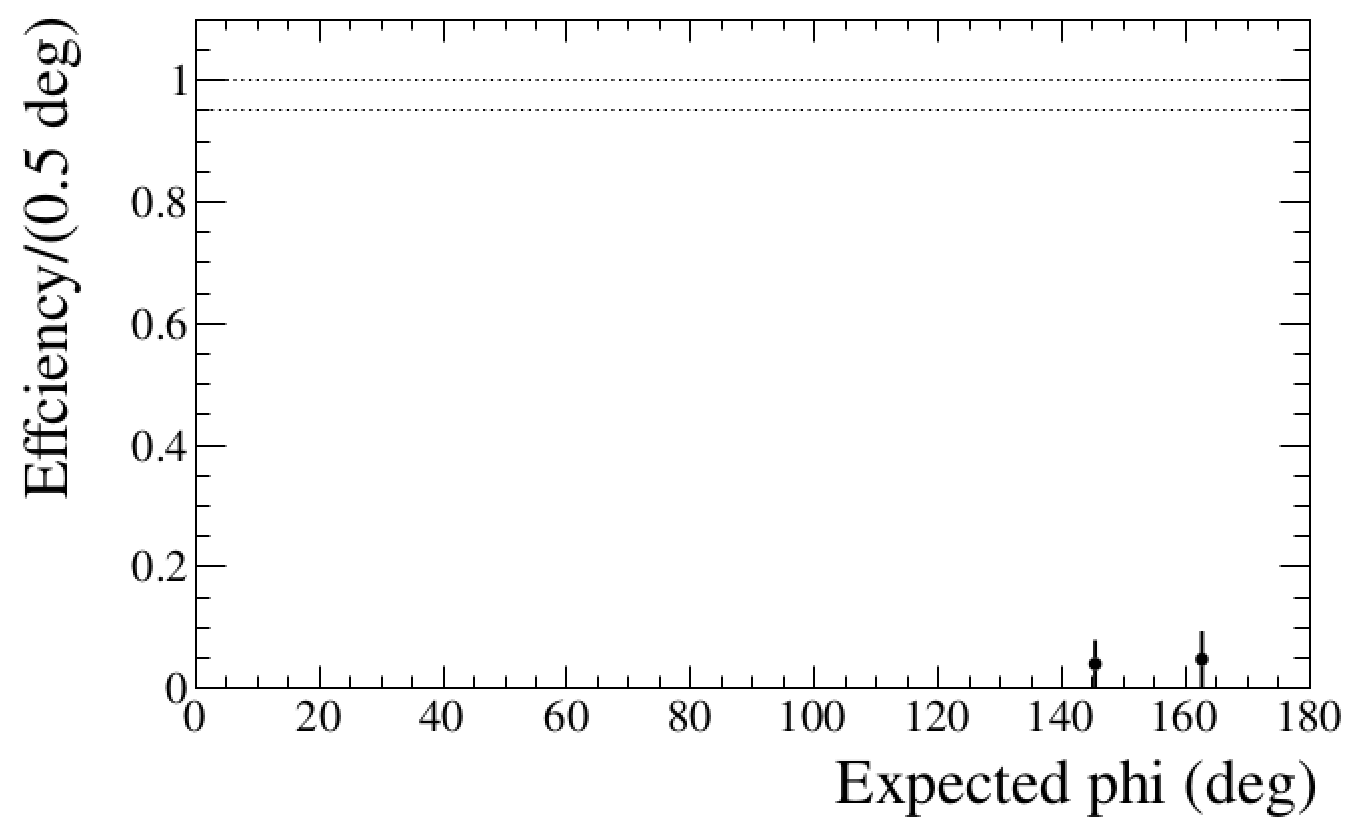 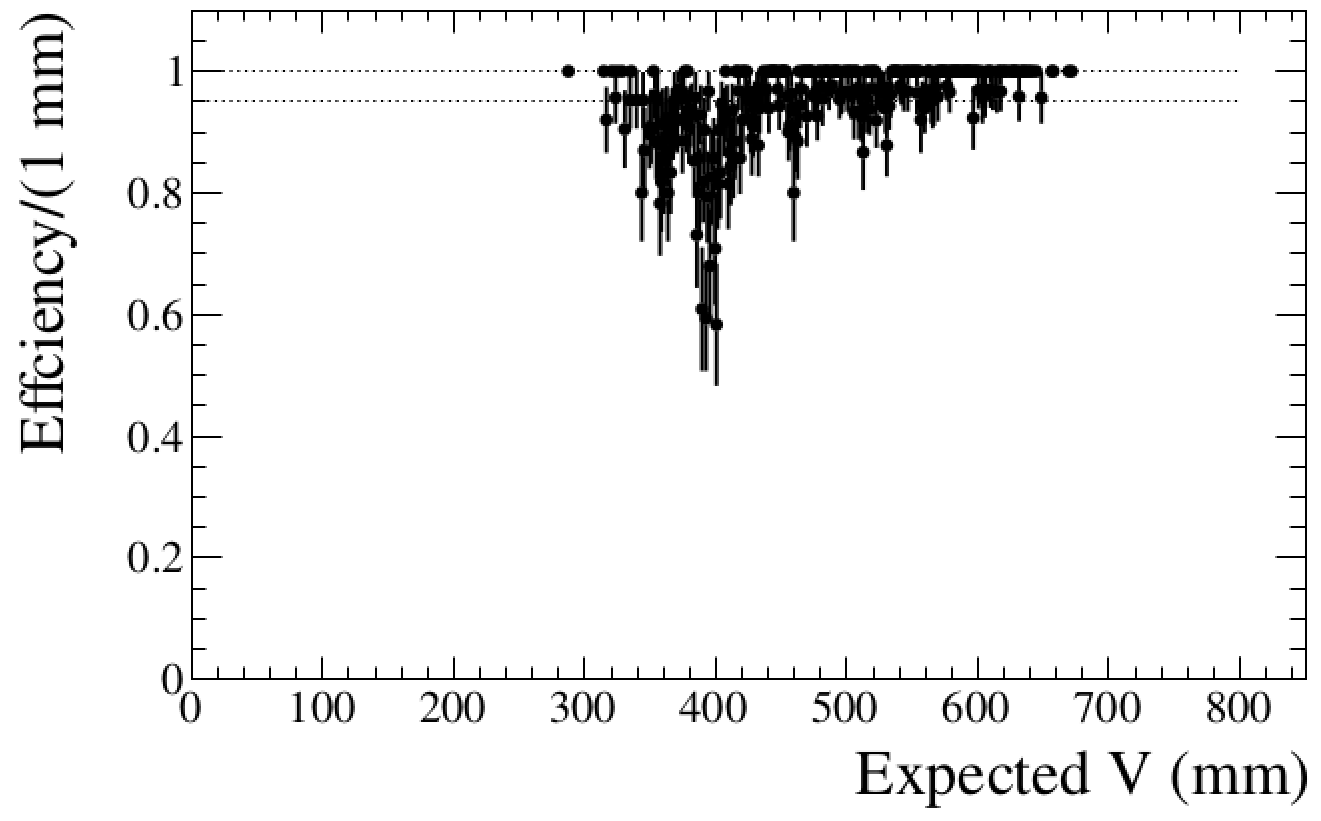 Efficiency for 1D clusters of Layer1 Bot
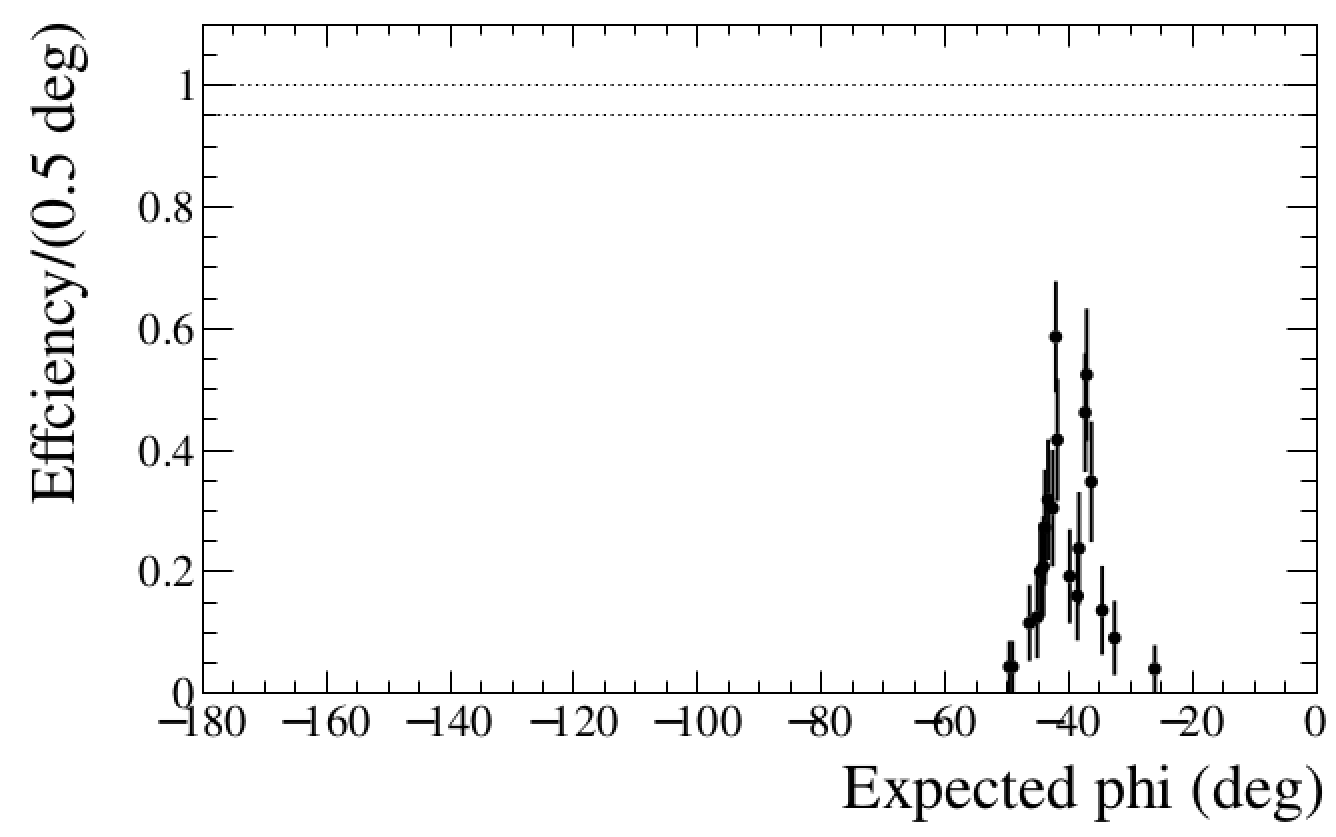 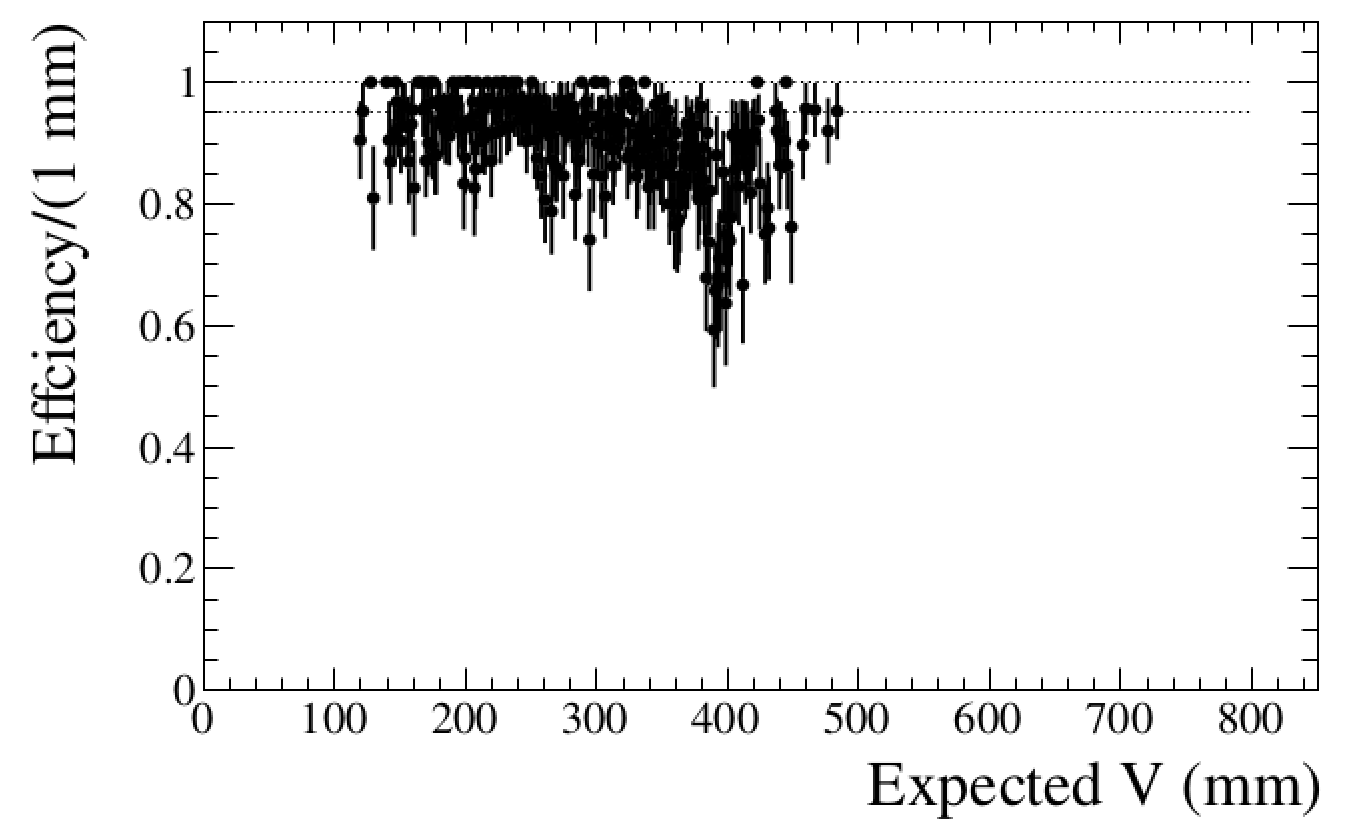 [Speaker Notes: 数字化耗时统计
有磁场、无磁场 参考McHit的残差及效率
在有磁场角度下的Grids效应]